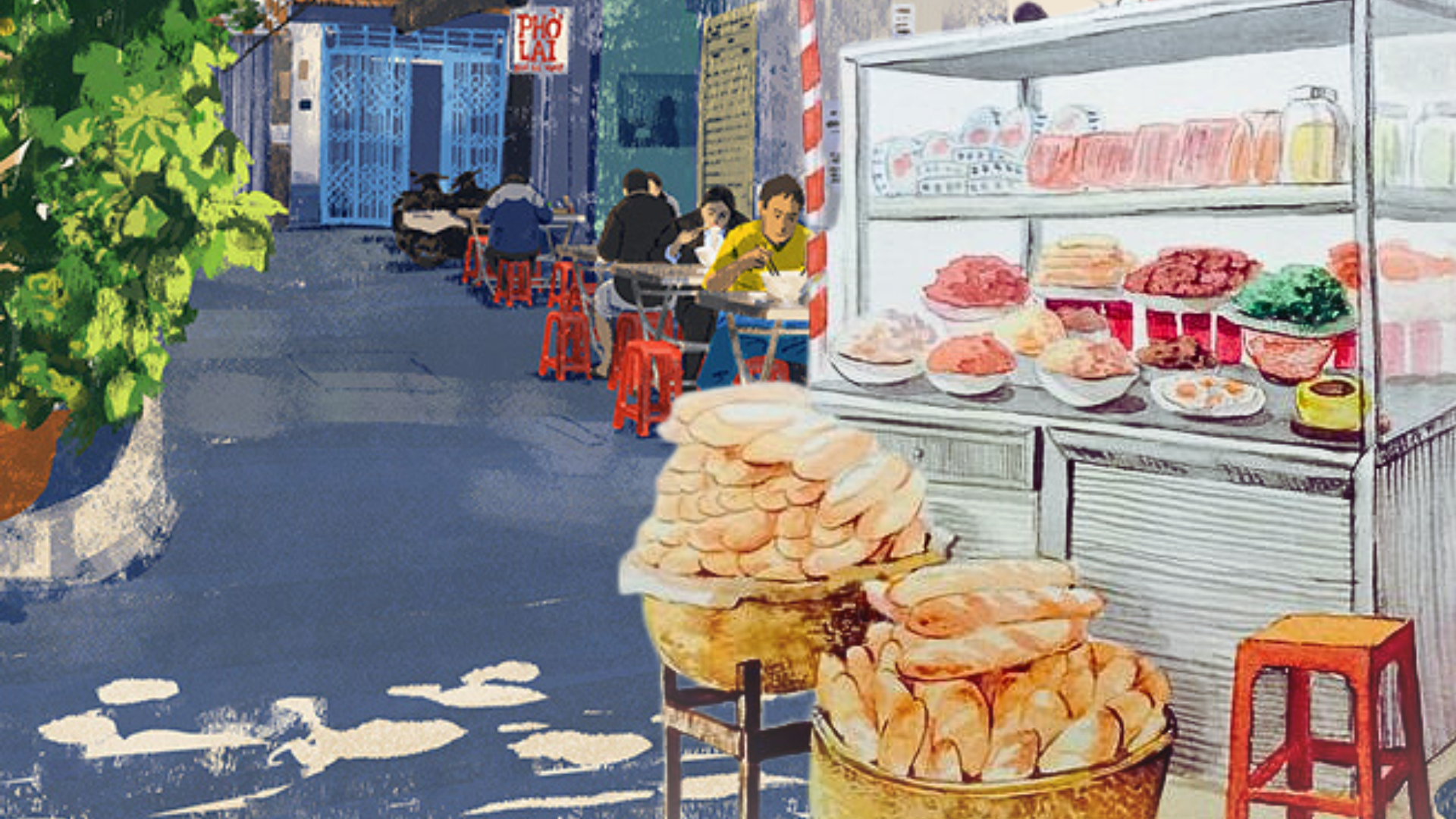 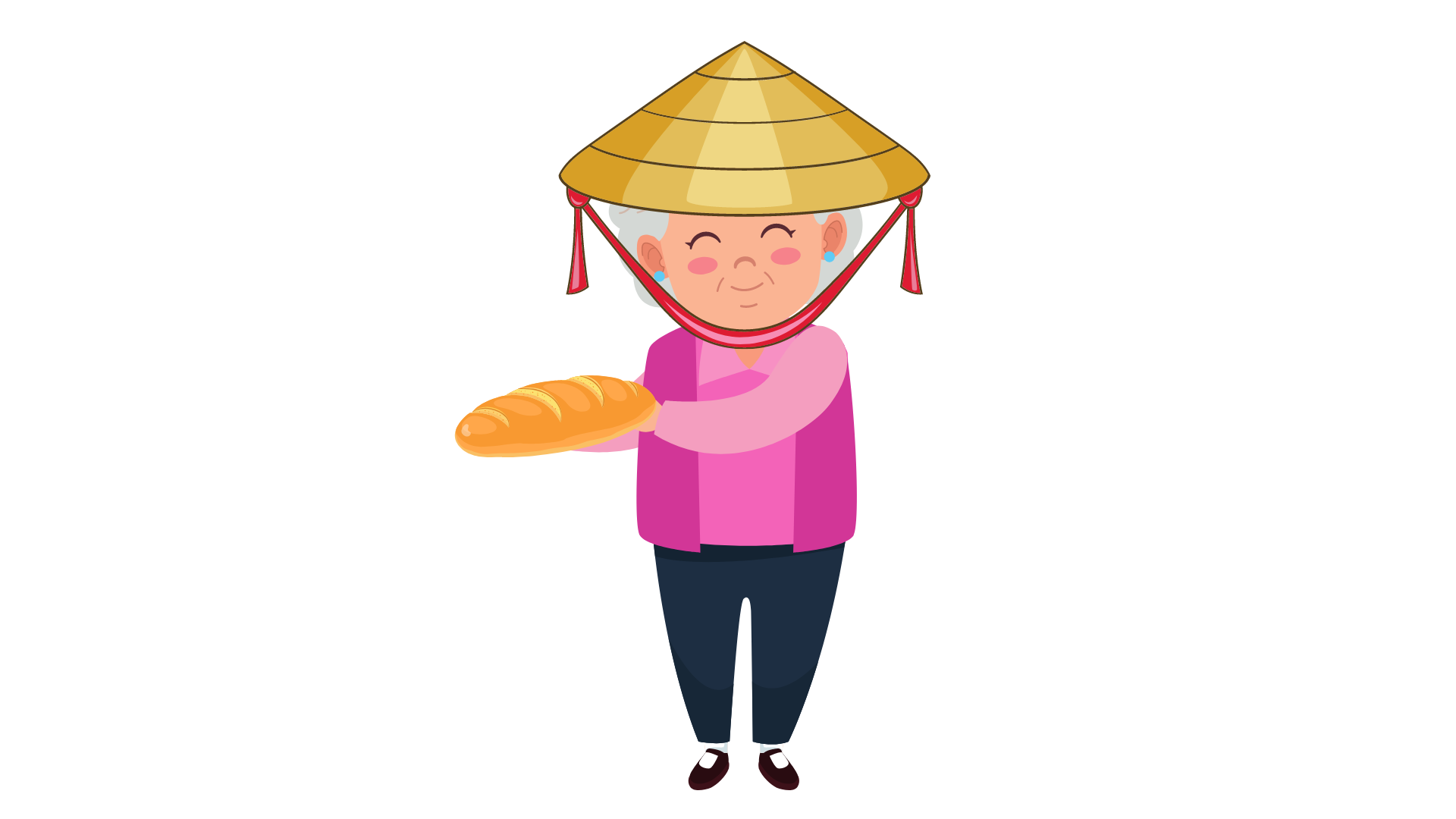 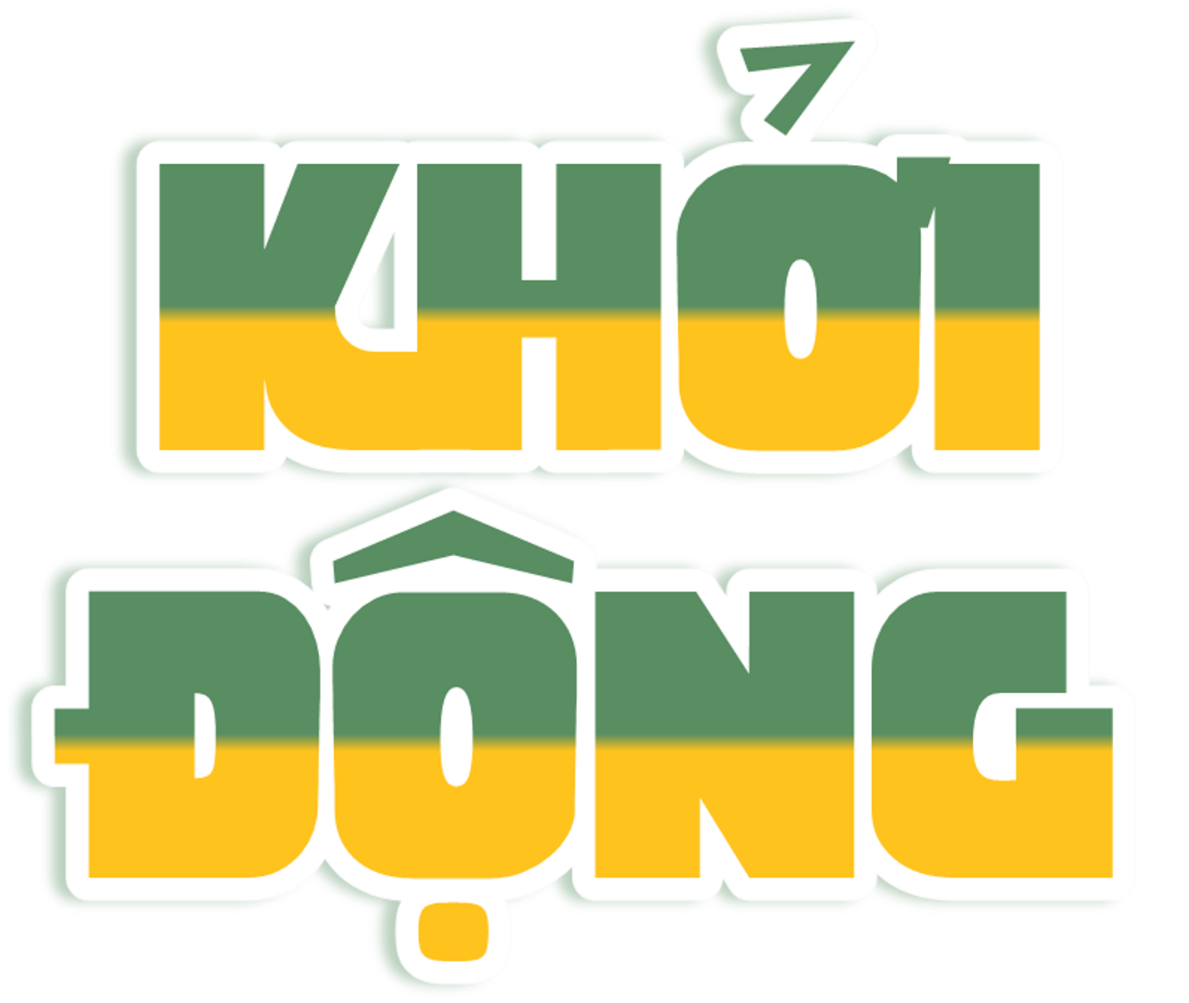 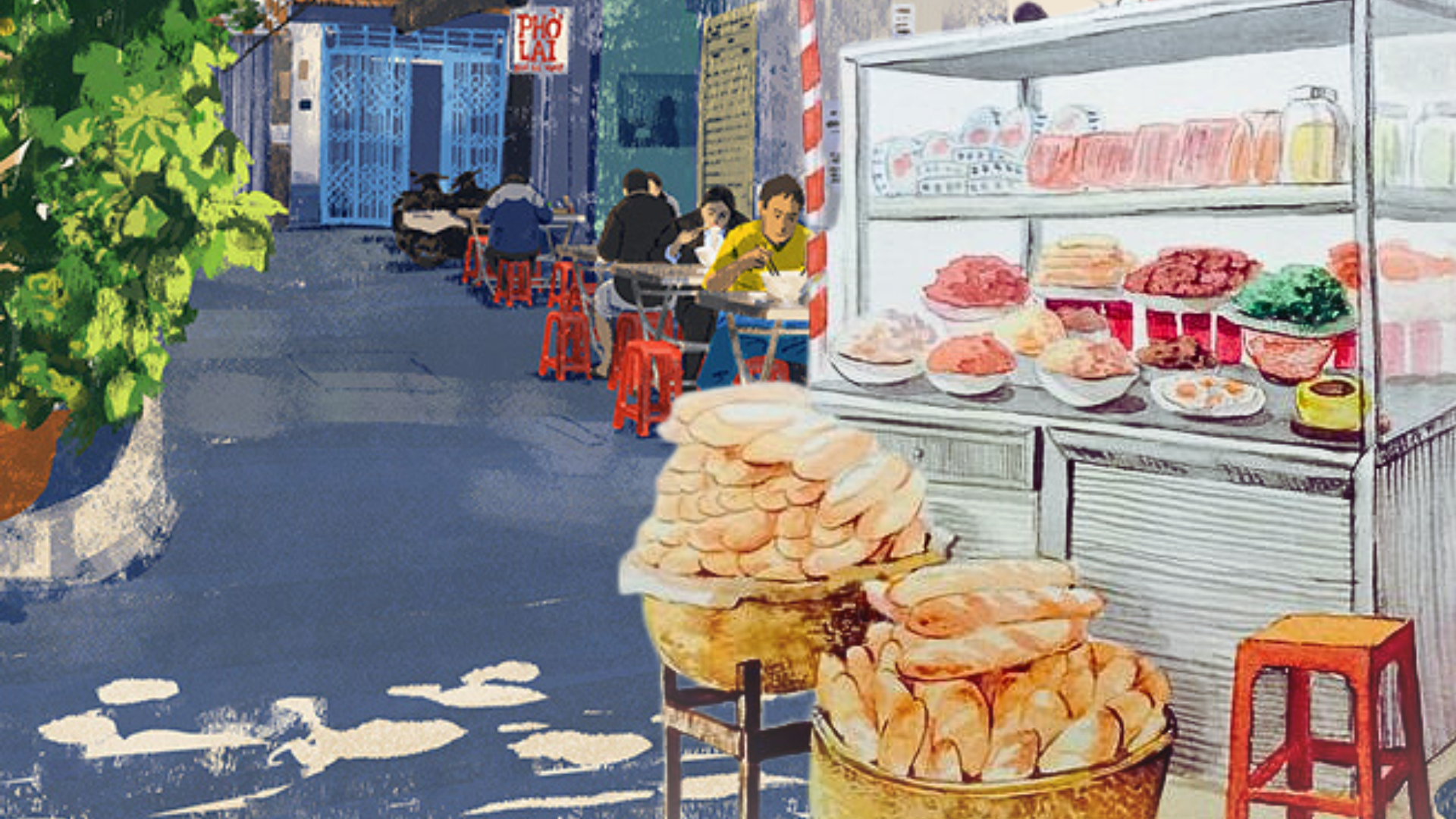 Đoạn video giới thiệu một số món ăn ở những vùng miền nào?
Em thích món ăn nào ?
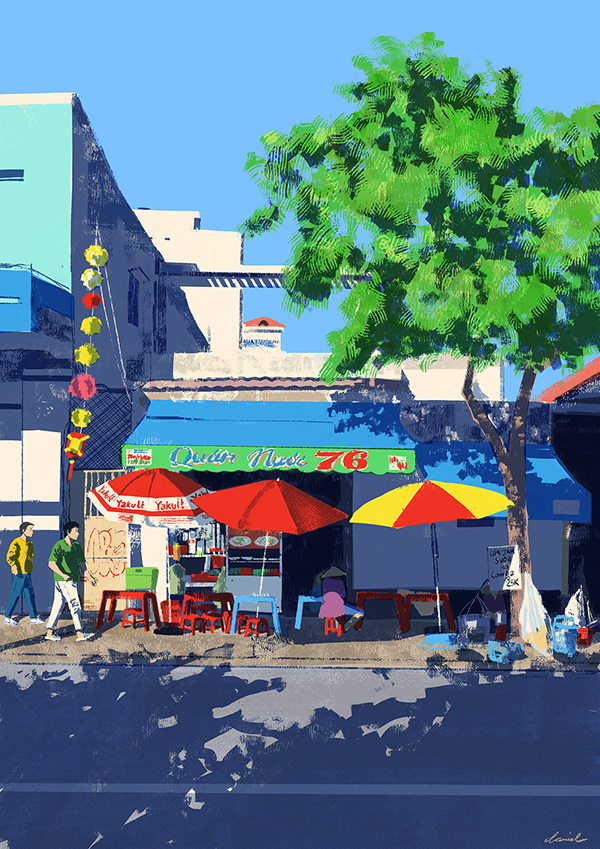 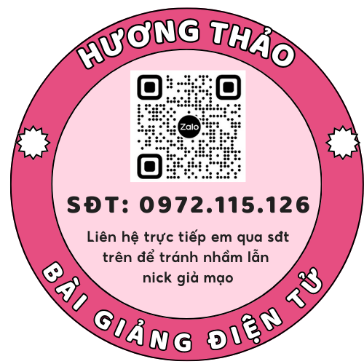 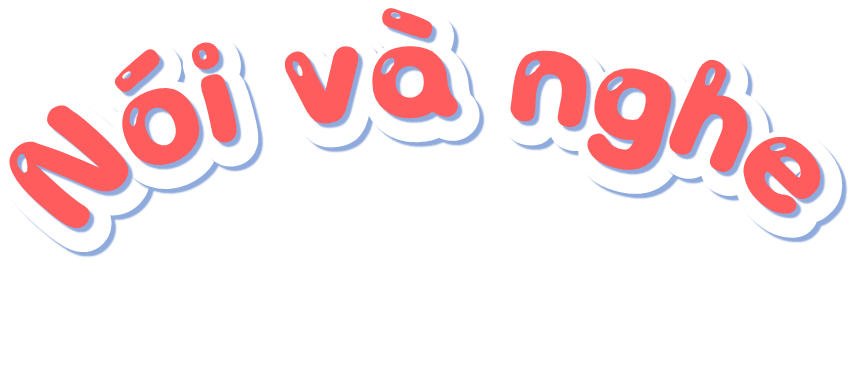 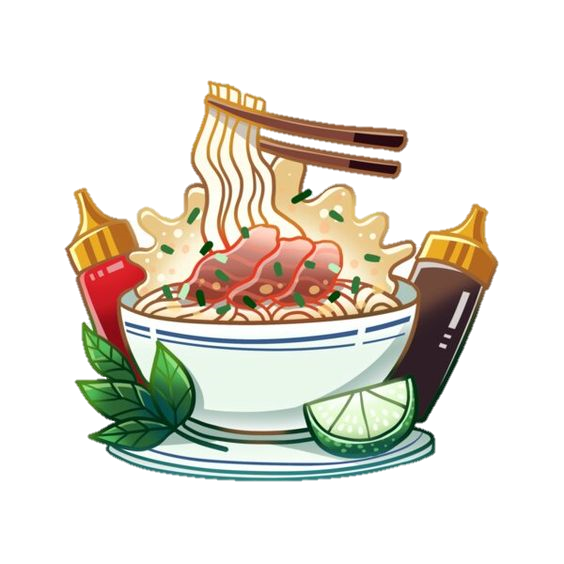 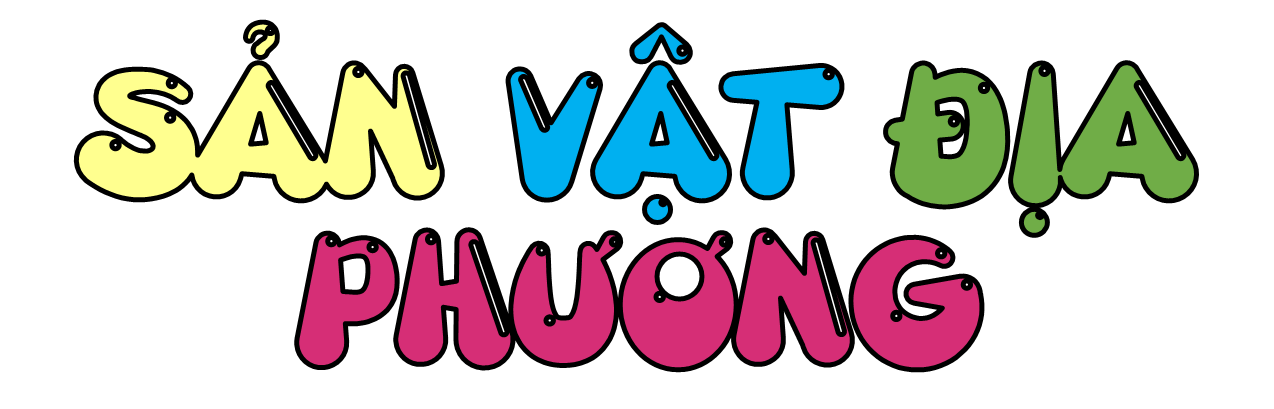 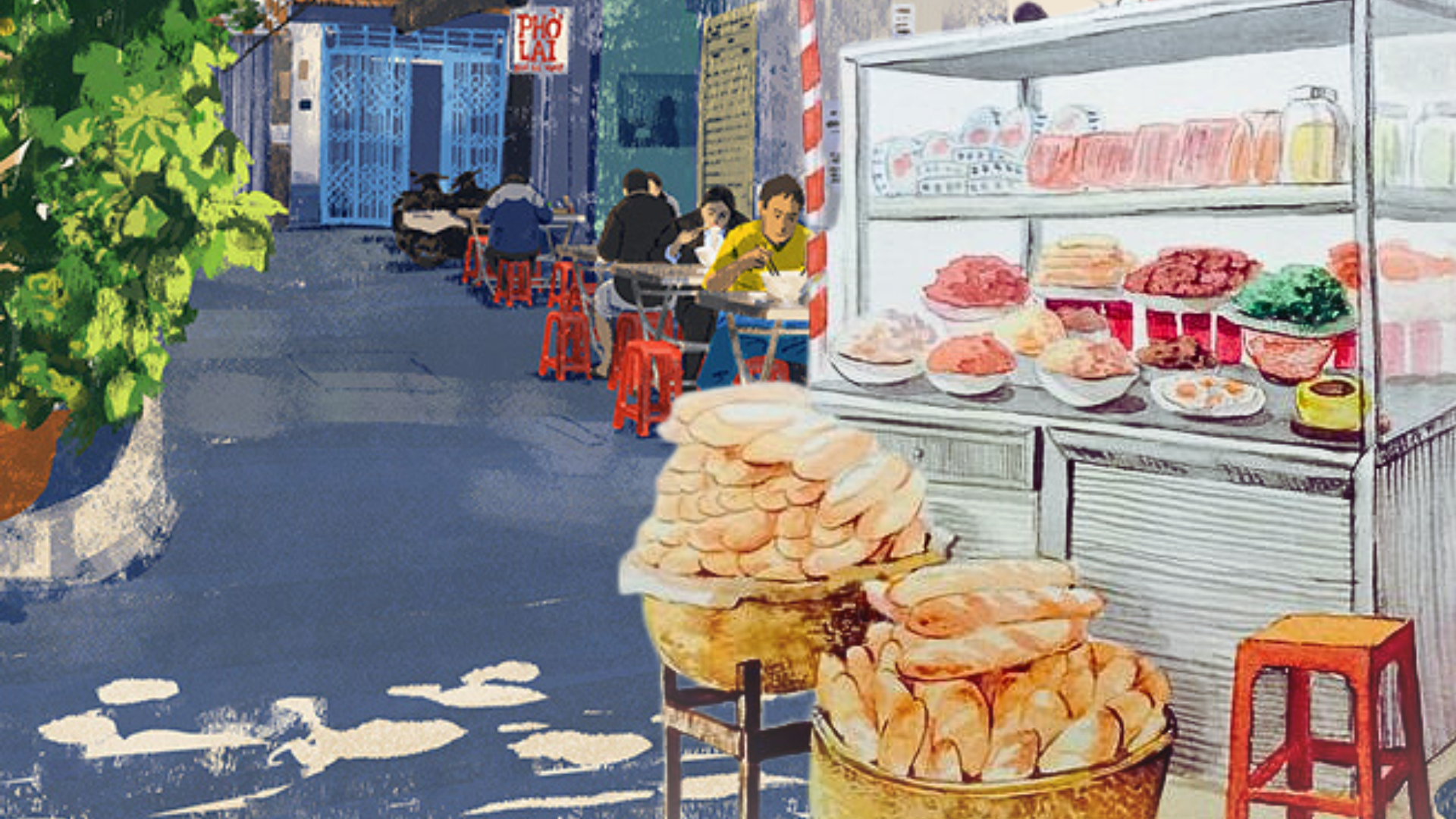 Yêu cầu: Giới thiệu về sản vật độc đáo của một địa phương.
[Speaker Notes: Hỏi sản vật là gì ?]
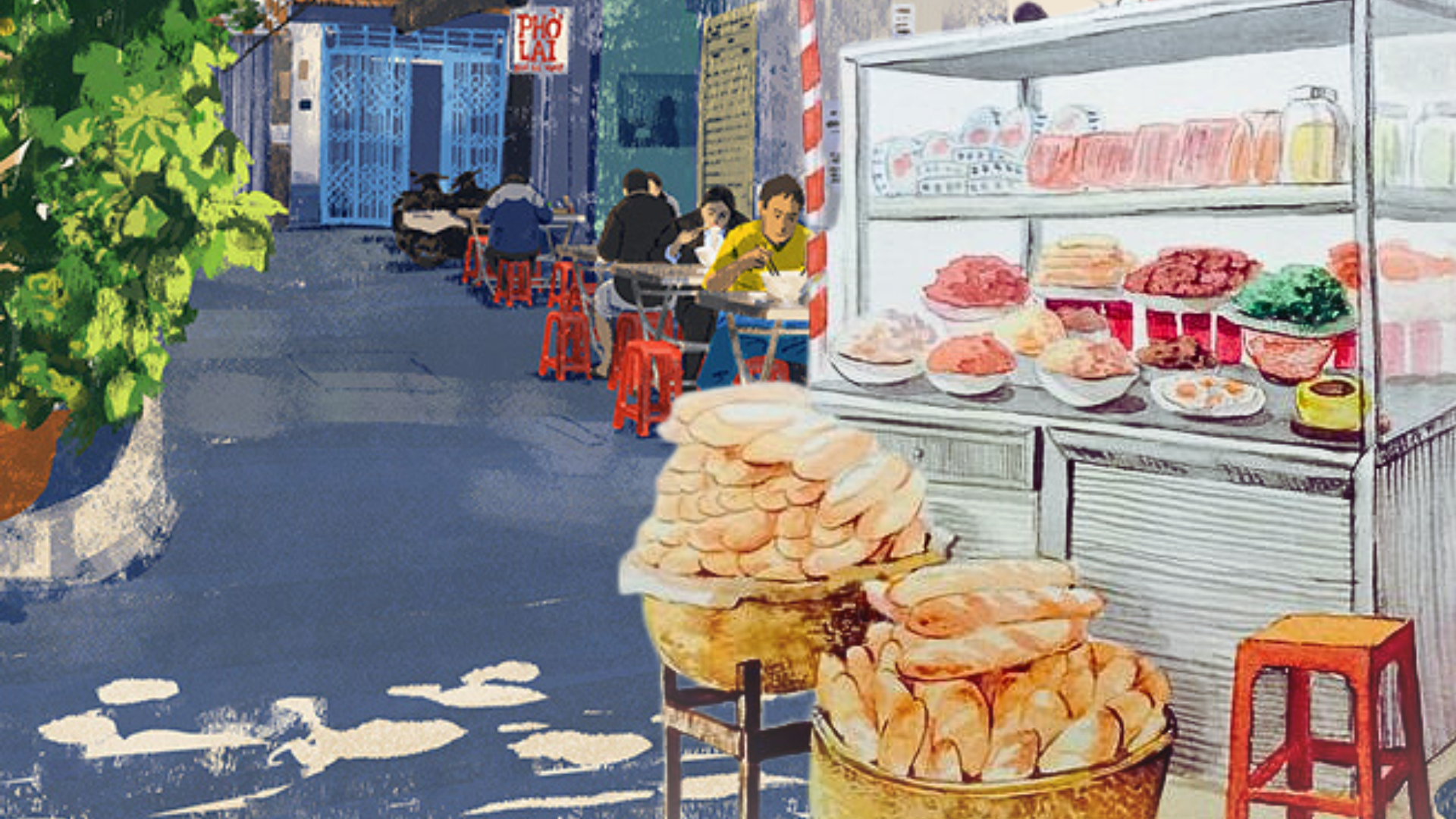 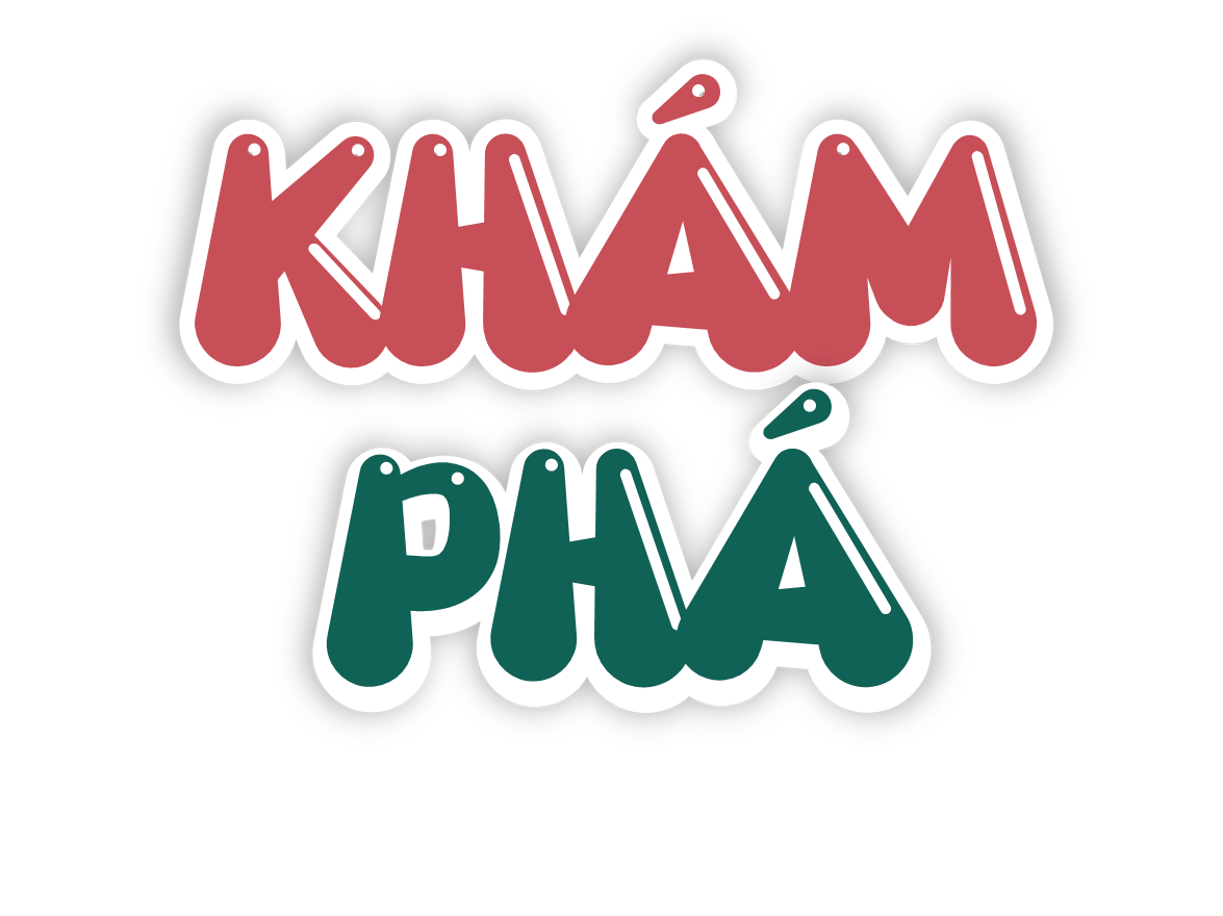 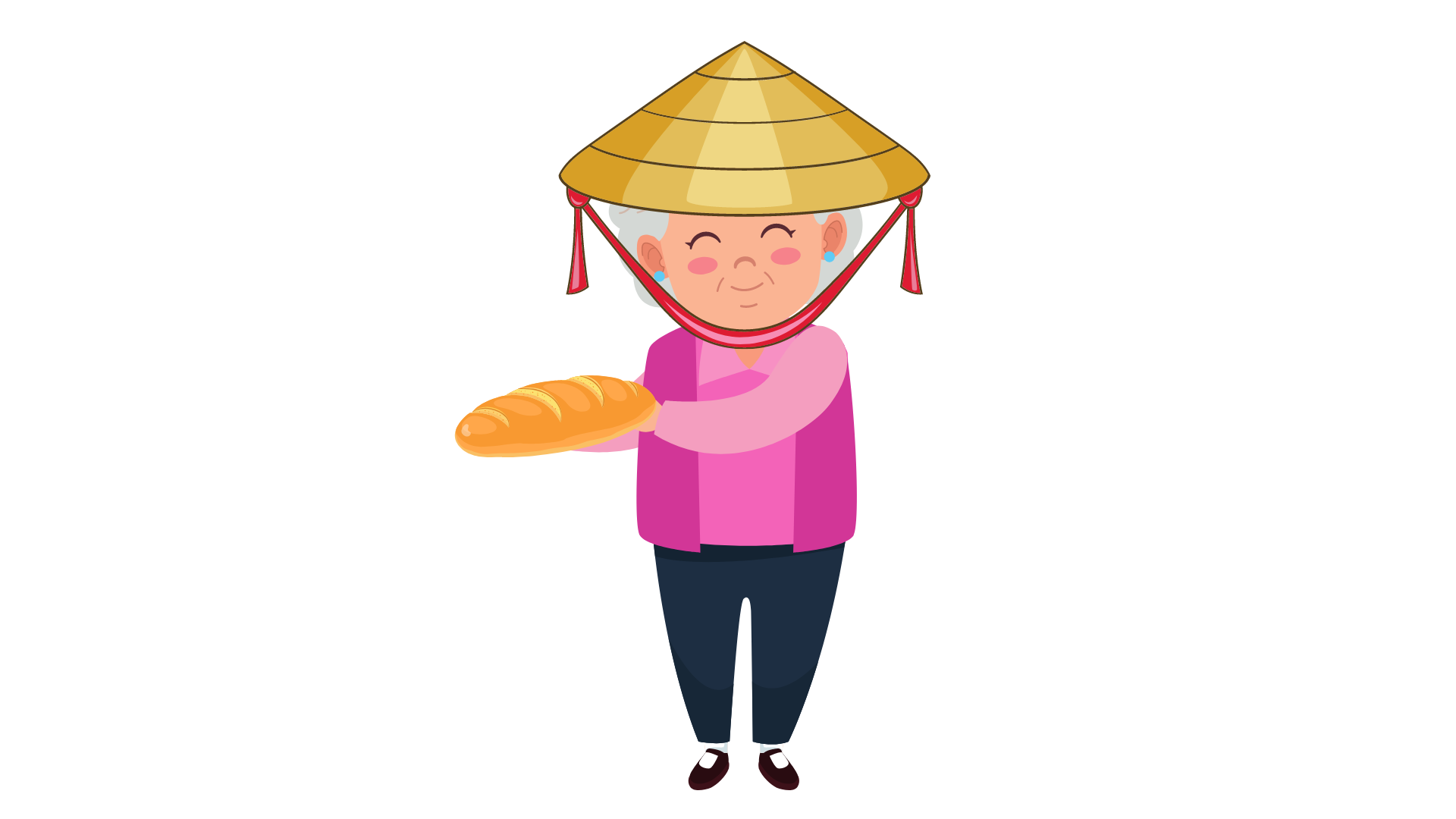 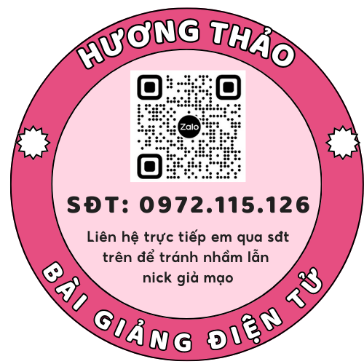 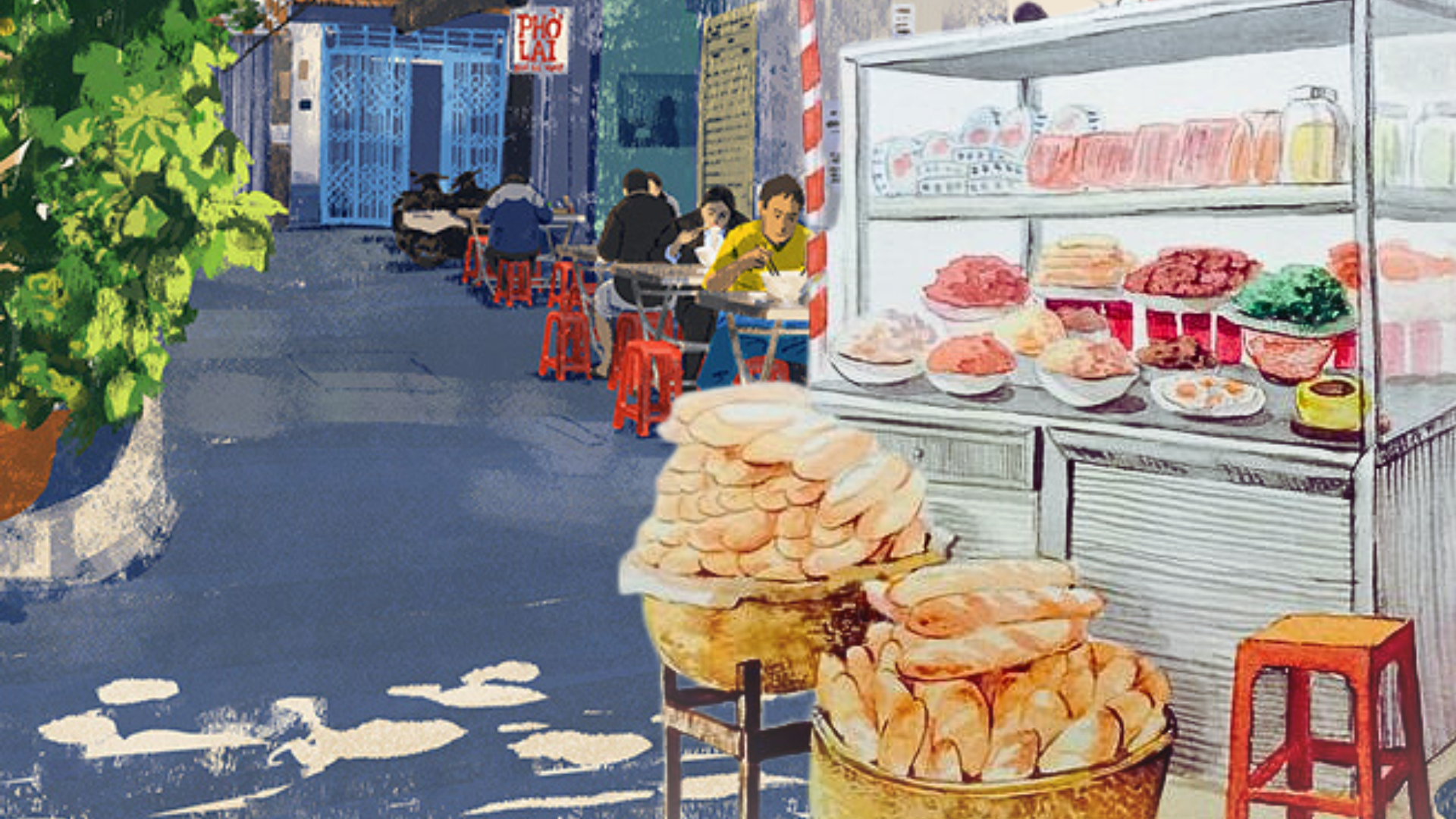 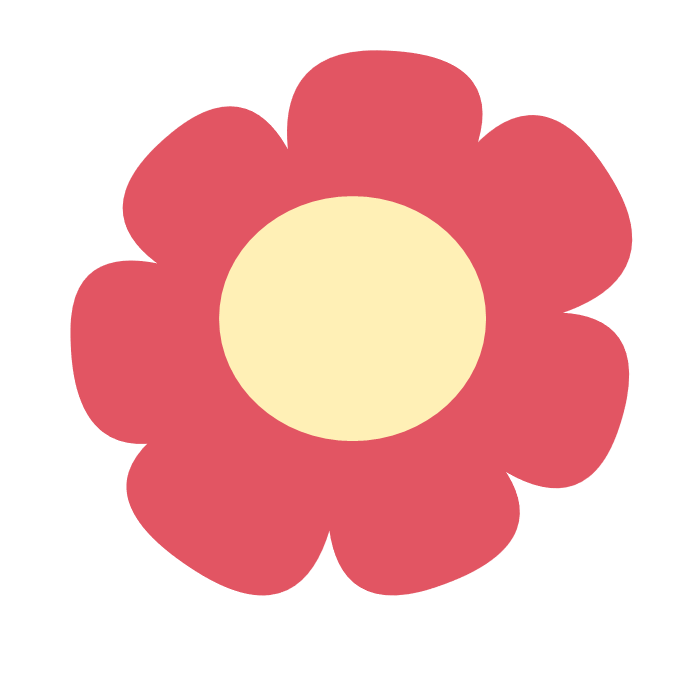 1
Chuẩn bị
Chọn sản vật để giới thiệu: Món ăn ở một địa phương
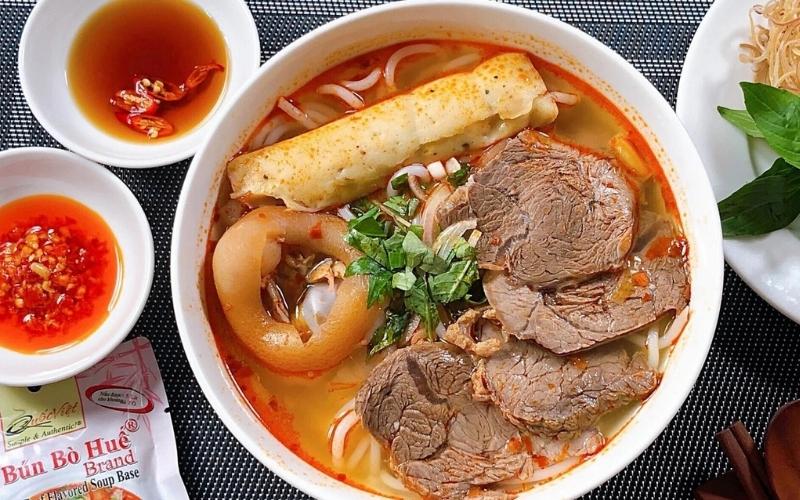 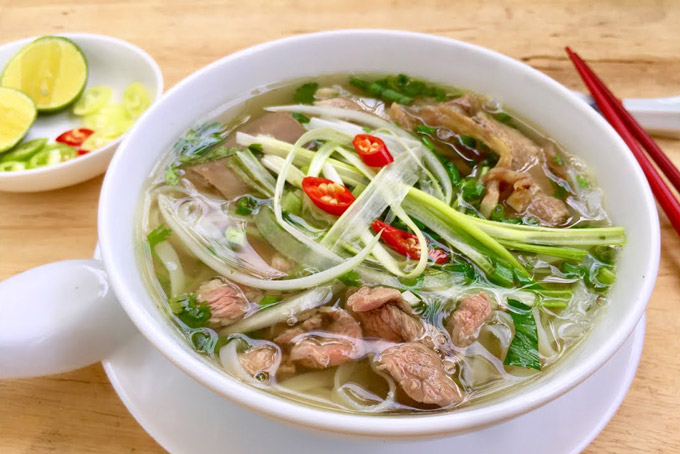 Phở Hà Nội
Bún bò Huế
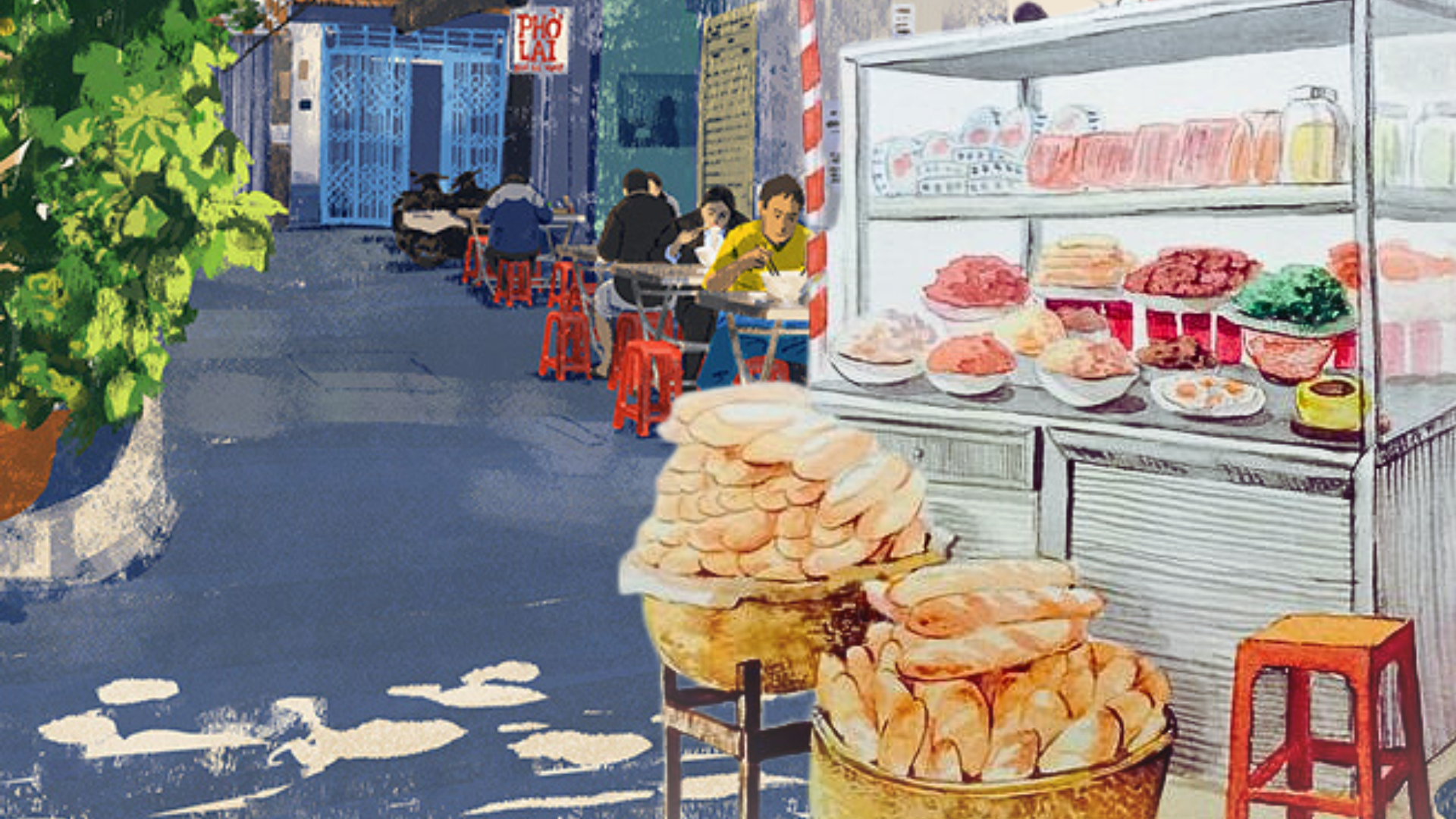 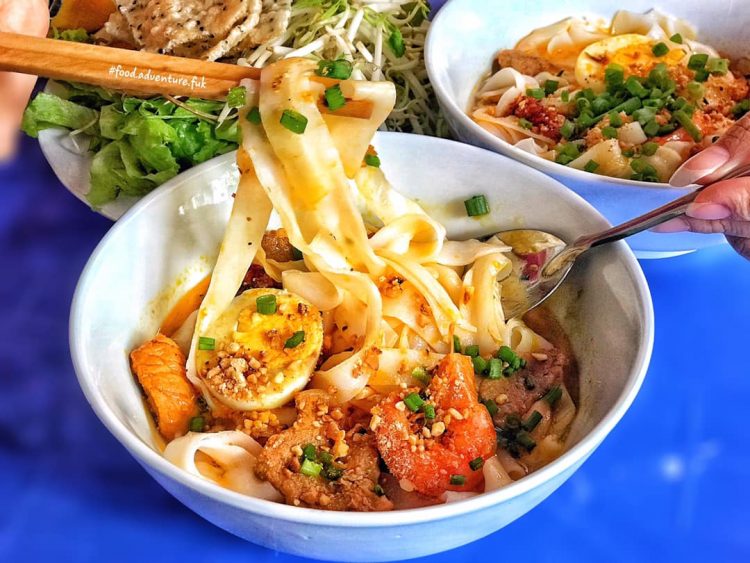 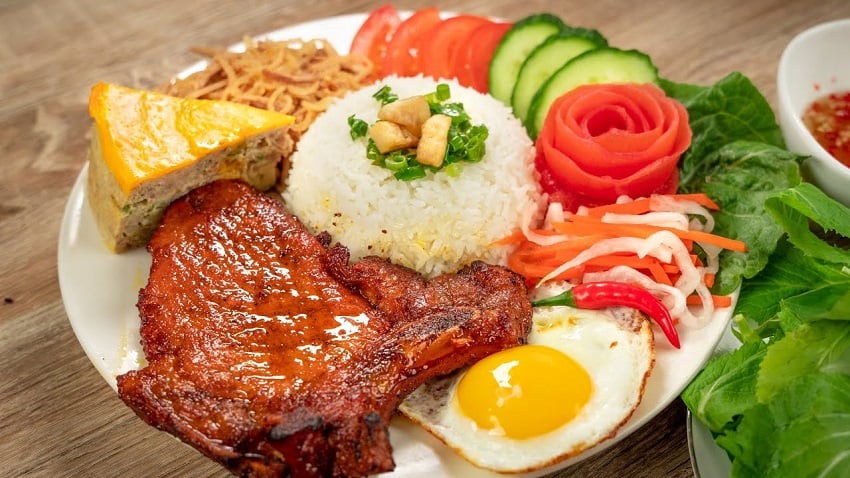 Cơm tấm Sài Gòn
Mì Quảng
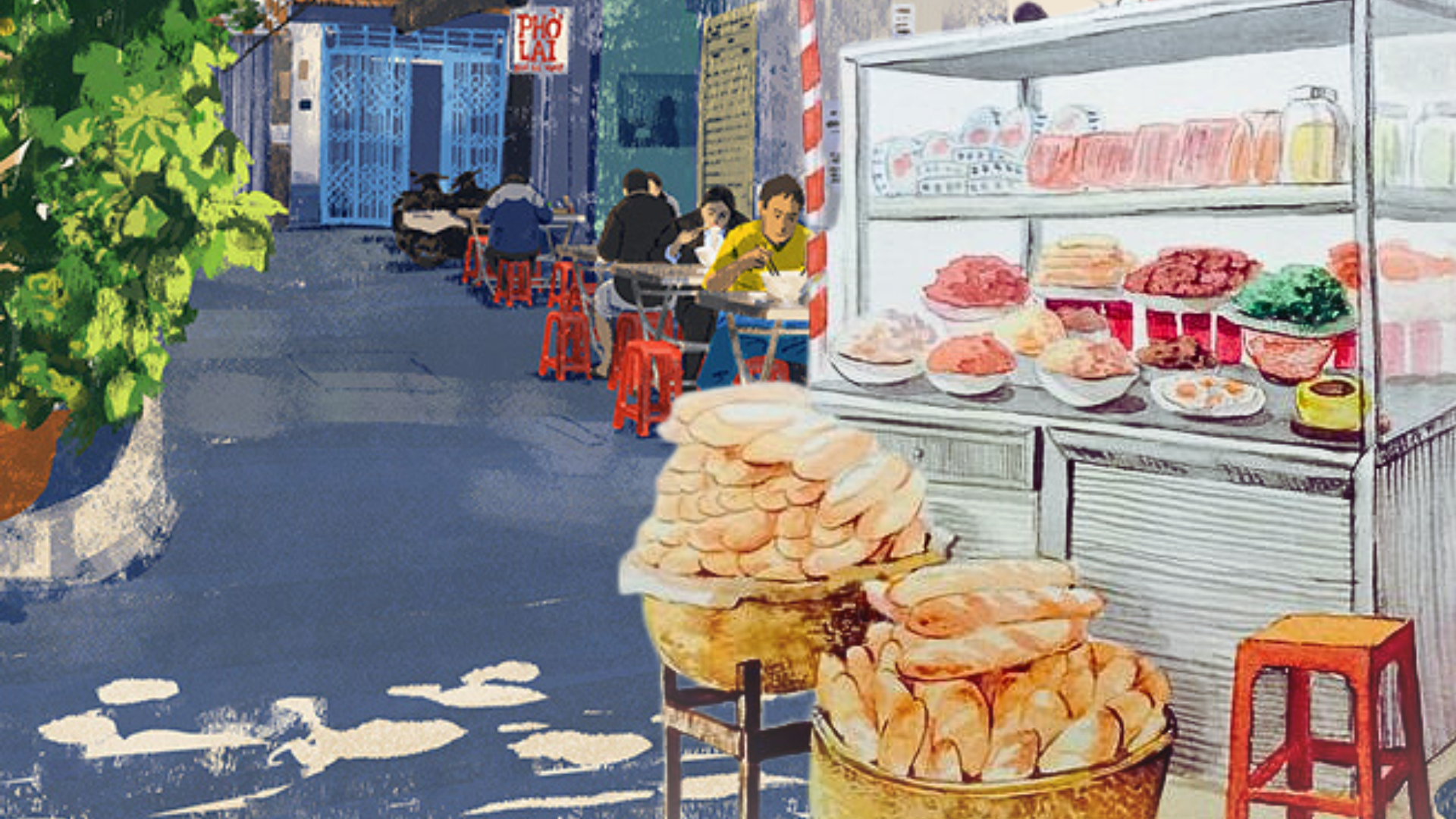 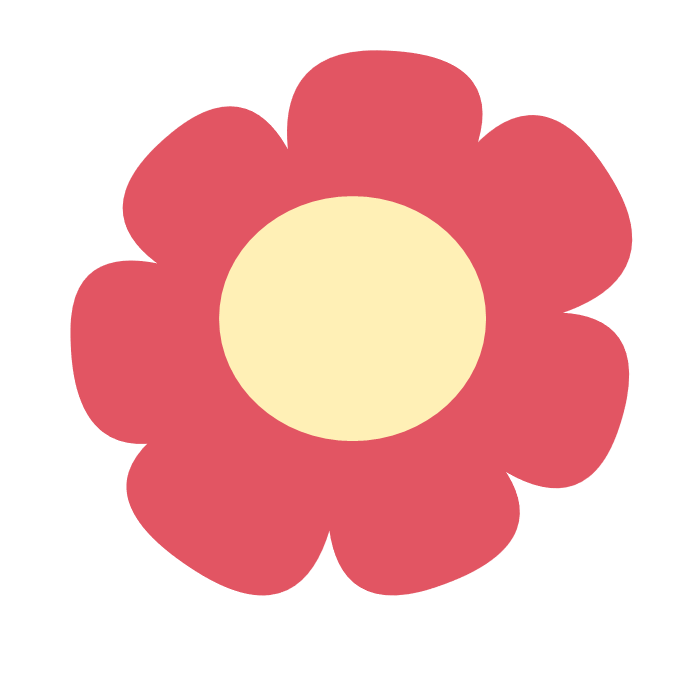 1
Chuẩn bị
Chọn sản vật để giới thiệu: Nhạc cụ, trang phục truyền thống ở các vùng miền.
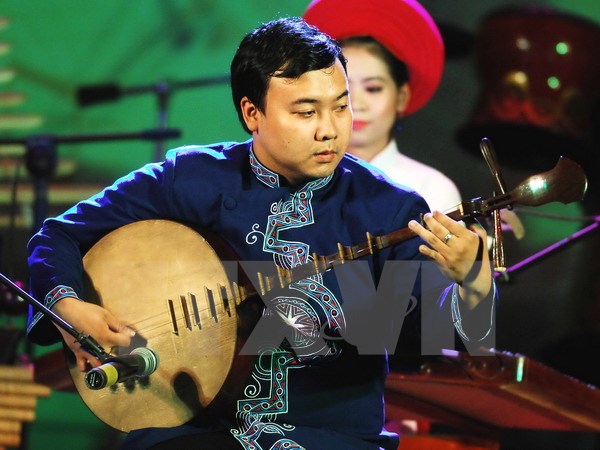 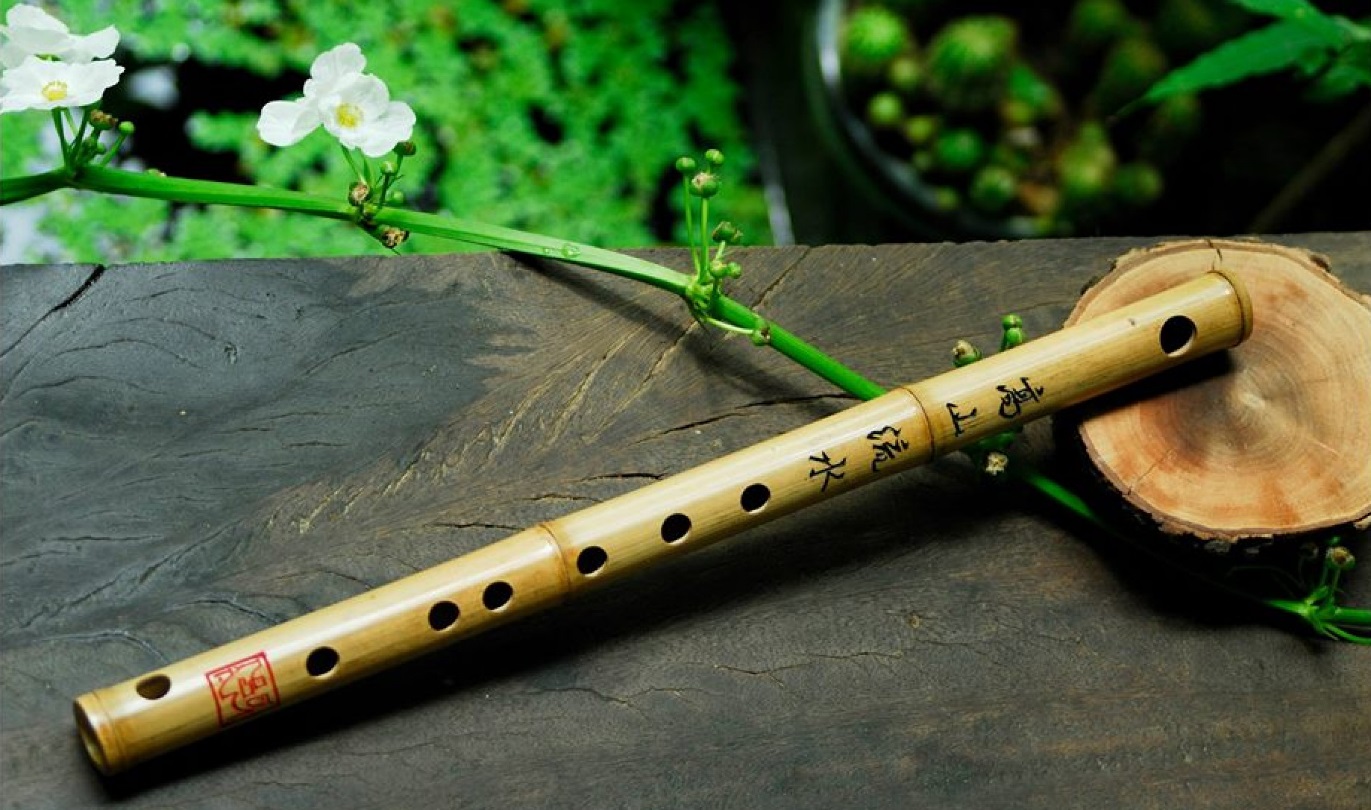 Đàn nguyệt
Sáo
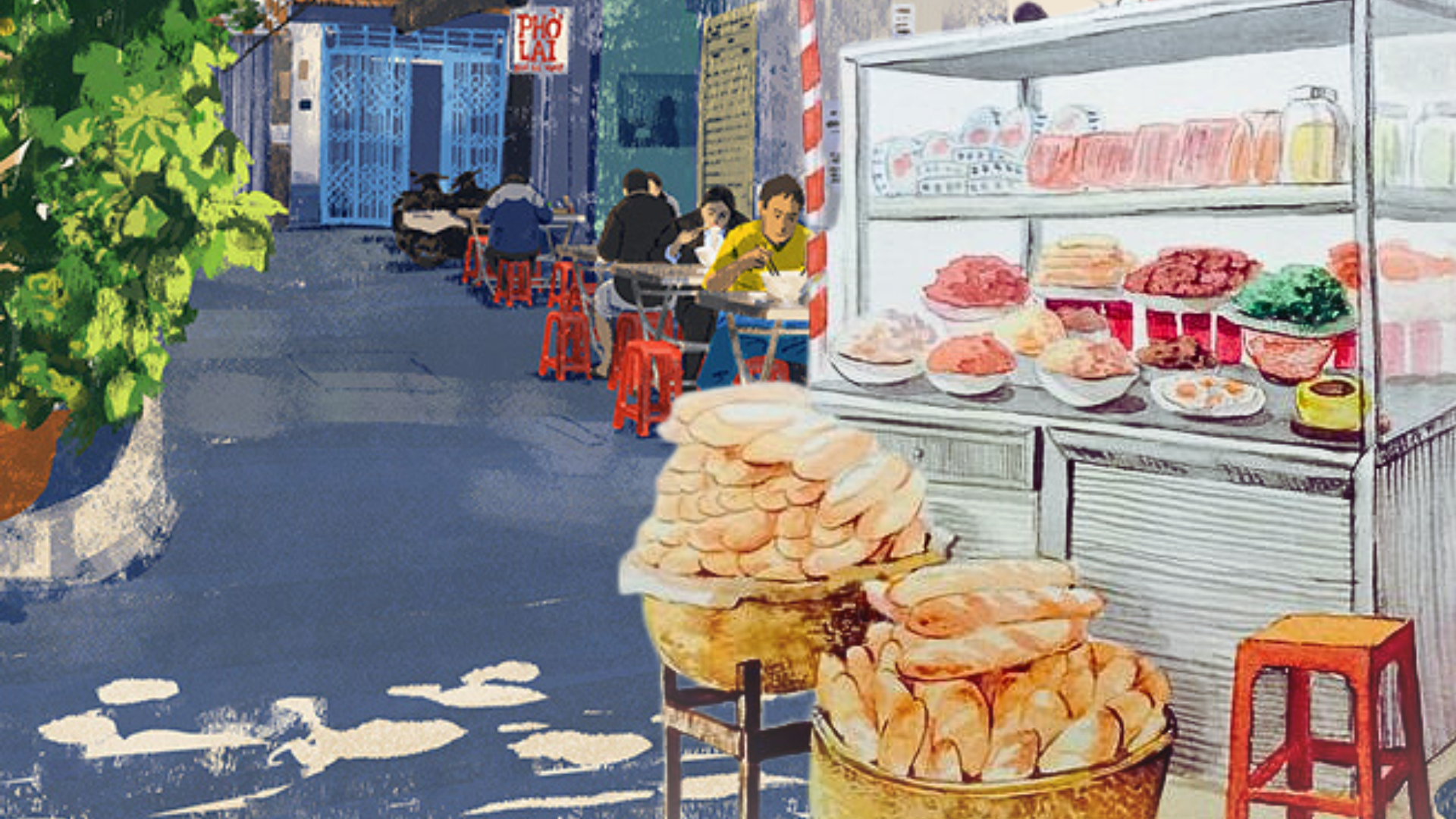 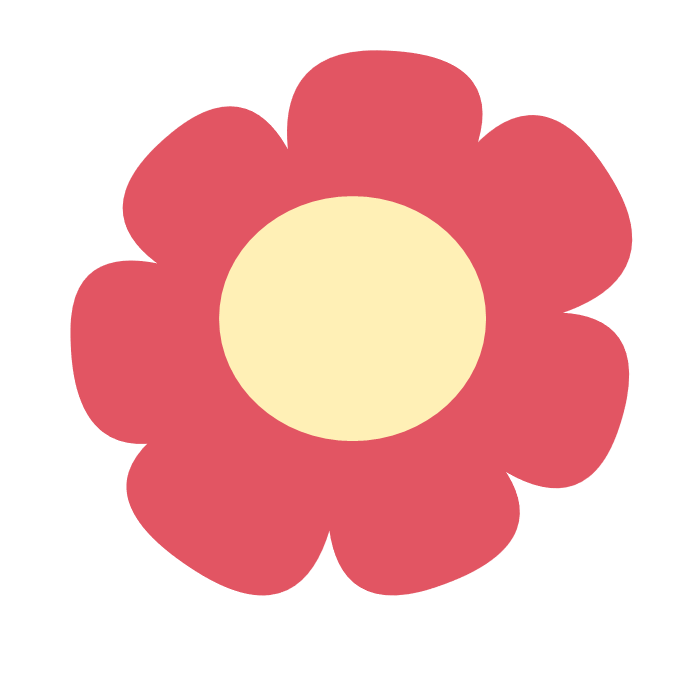 1
Chuẩn bị
Chọn sản vật để giới thiệu: Nhạc cụ, trang phục truyền thống ở các vùng miền.
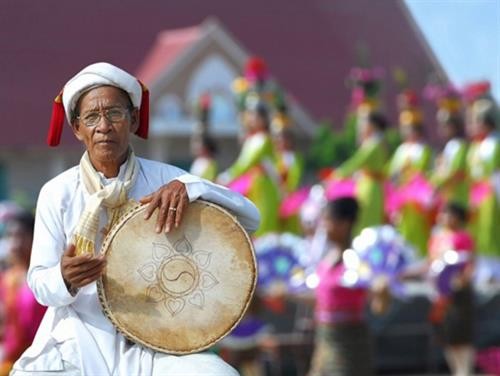 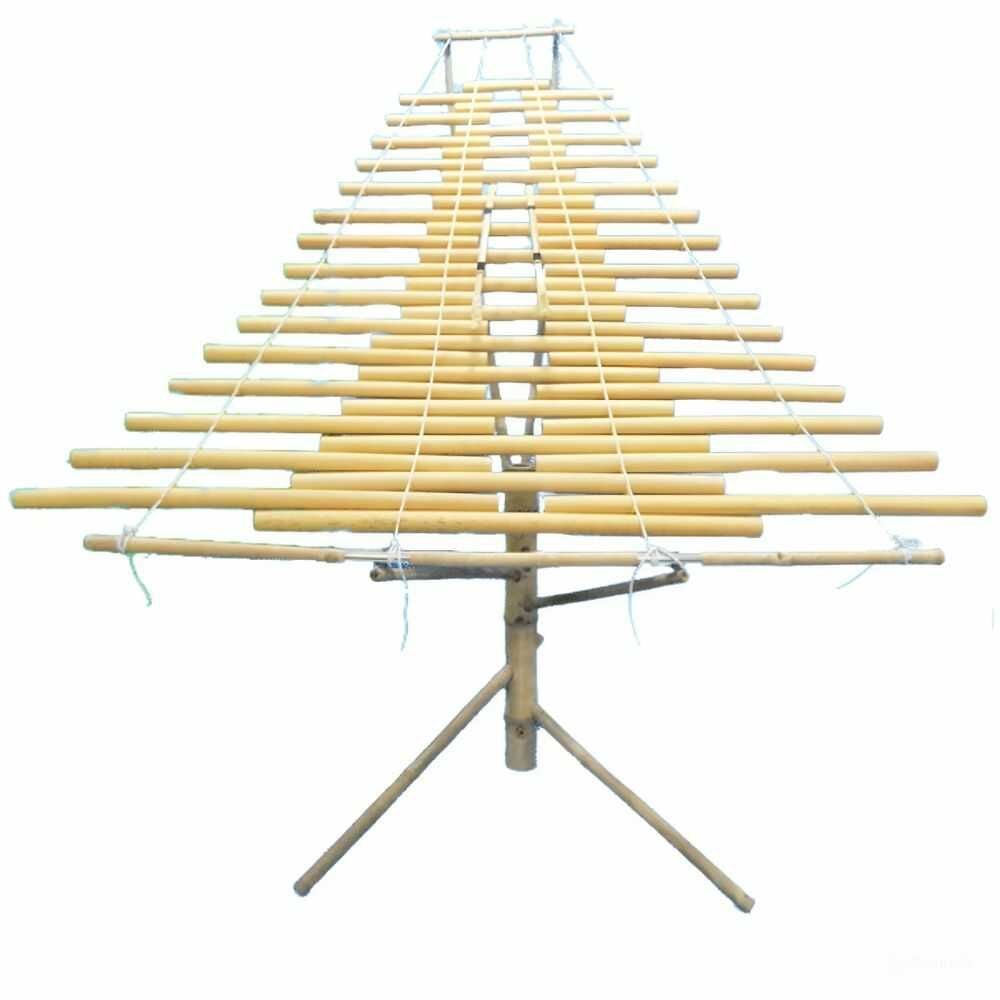 Đàn t’rưng
Trống Paranưng
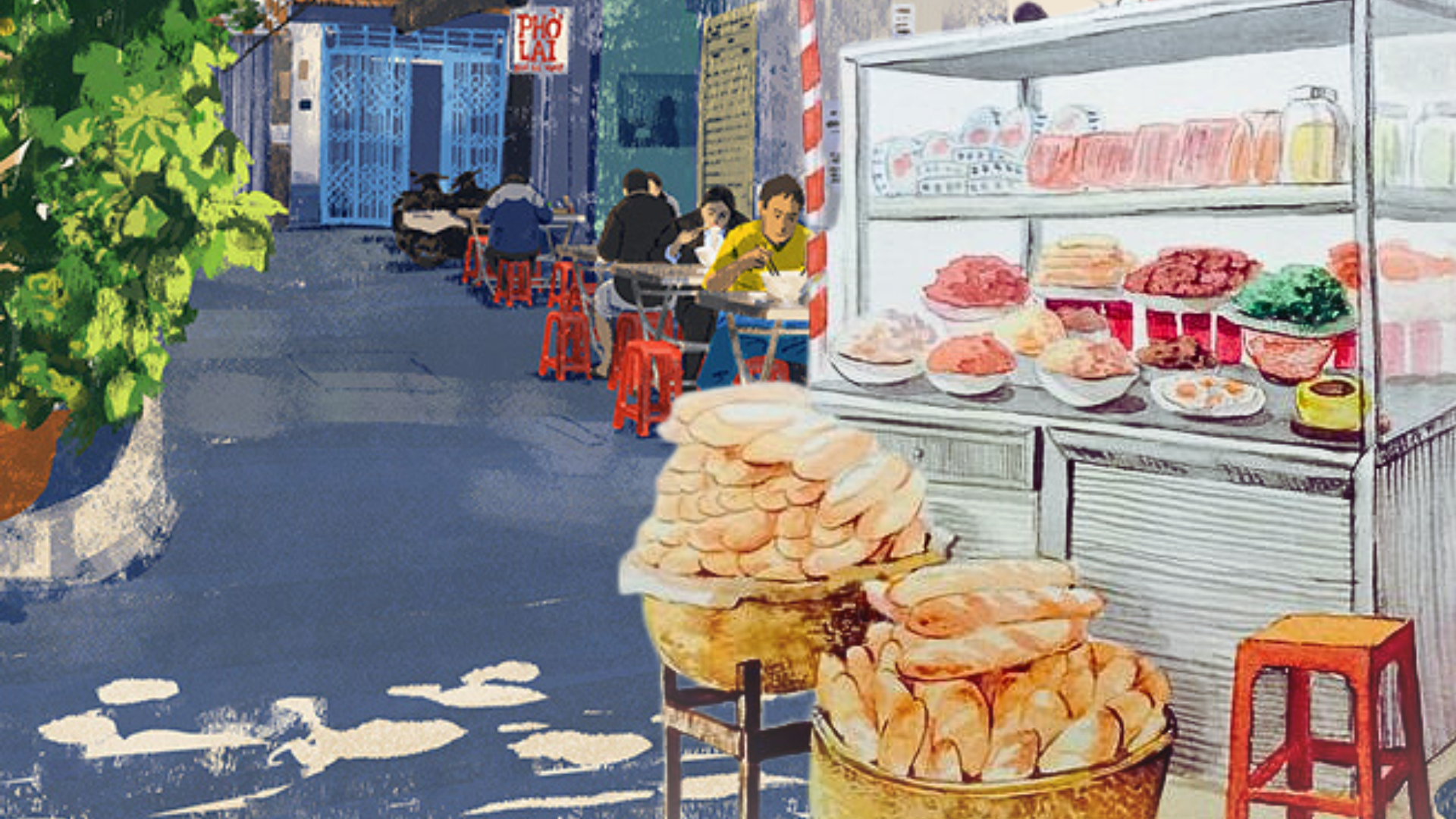 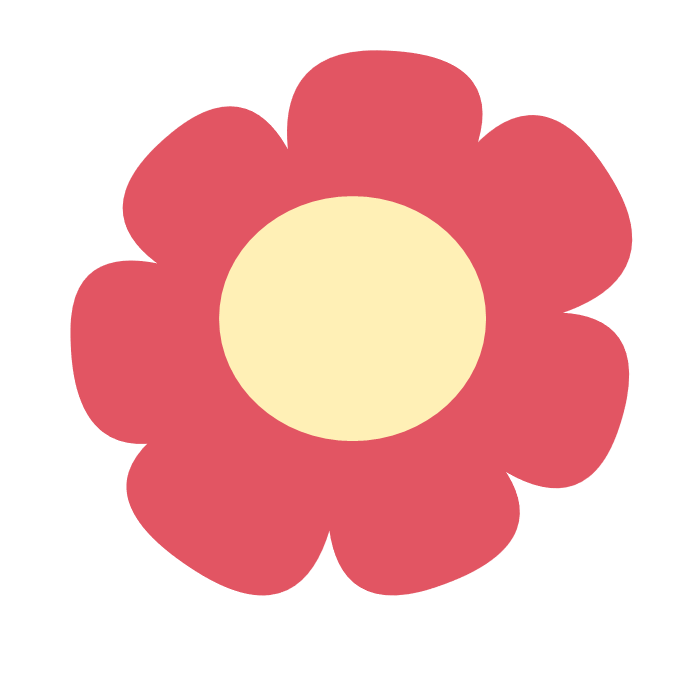 1
Chuẩn bị
Chọn sản vật để giới thiệu: Sản phẩm của các làng nghề truyền thống.
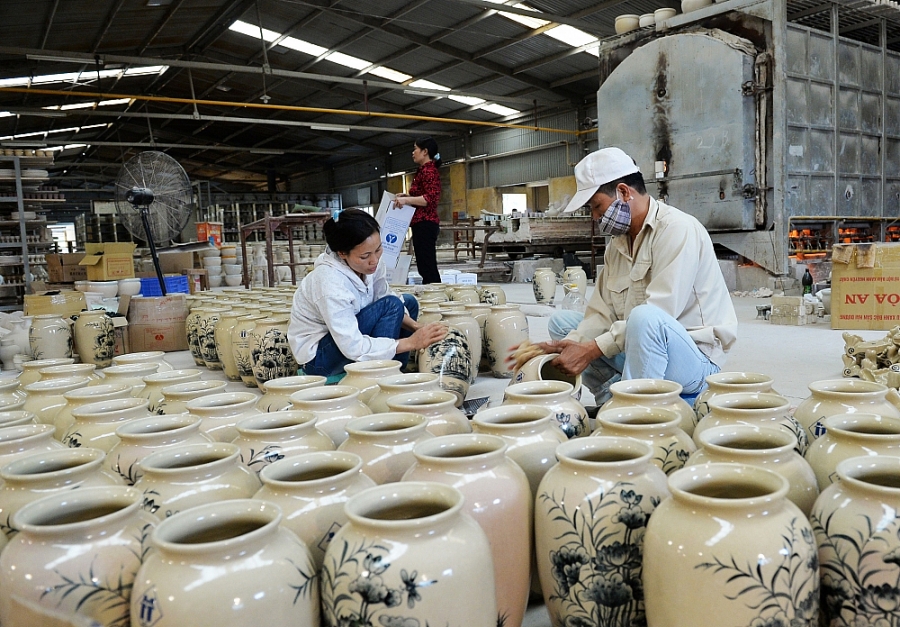 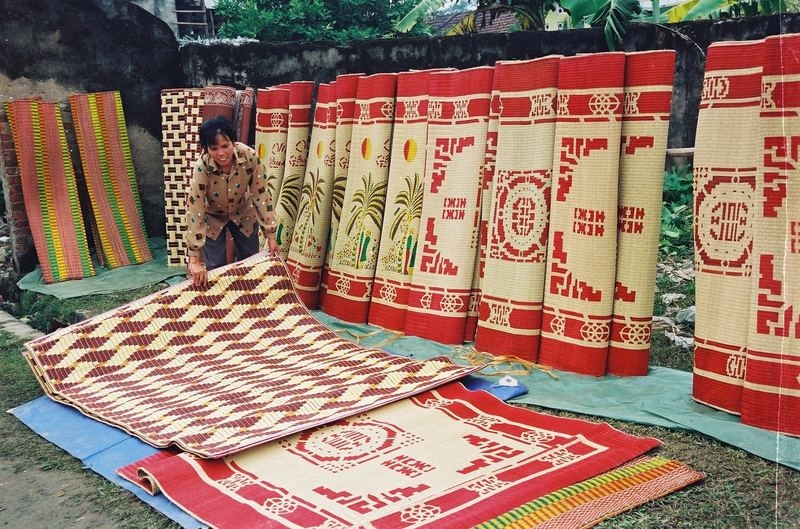 Chiếu cói
Gốm bát tràng
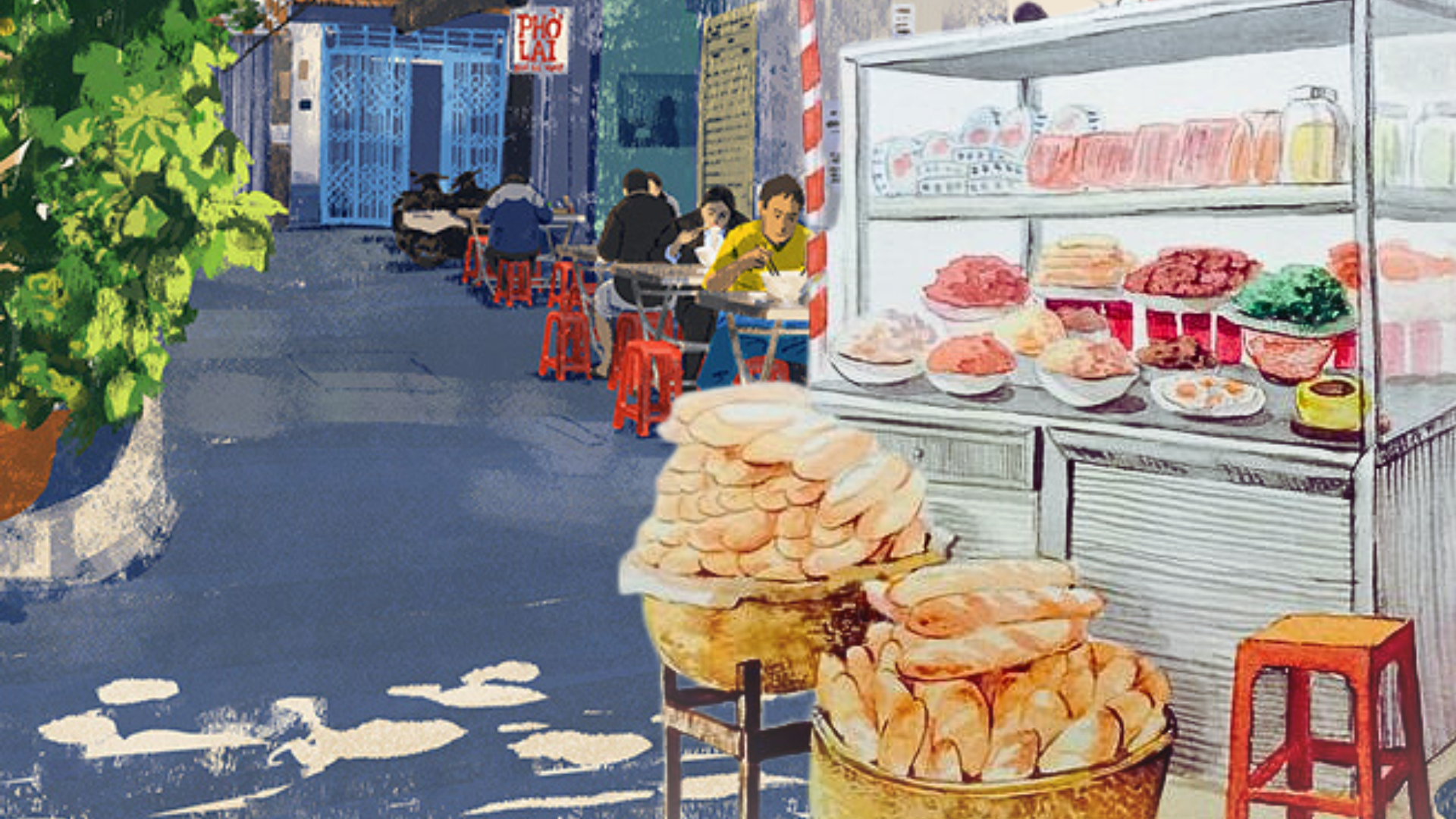 Tìm kiếm thông tin về sản vật ở đâu ?
Sản vật đó có tên gọi là gì?
Sản vật đó có ở địa phương nào?
Sản vật có đặc điểm gì độc đáo?
Sản vật đó được sử dụng như thế nào ?
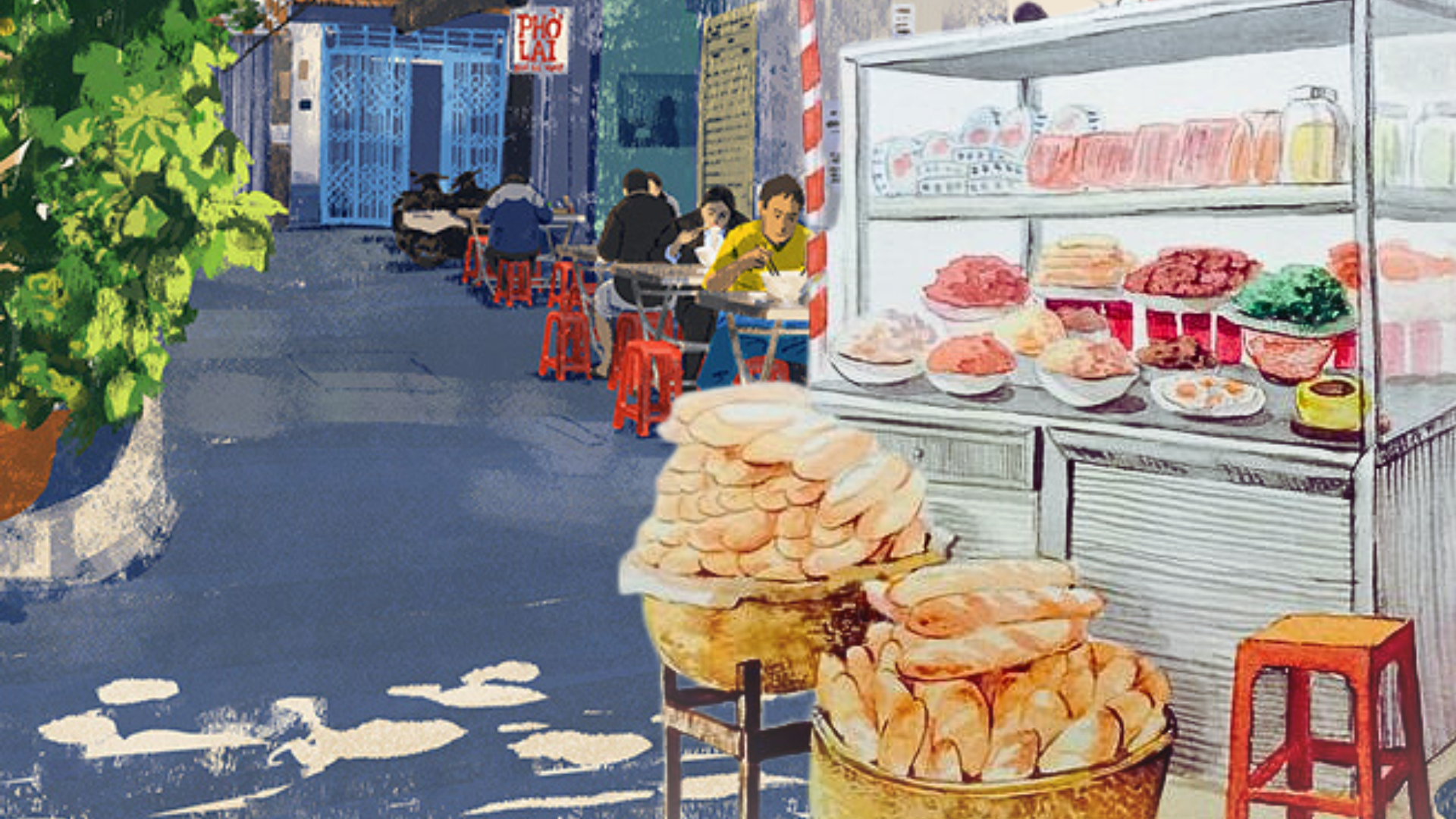 Ở địa phương em có những sản vật nào?
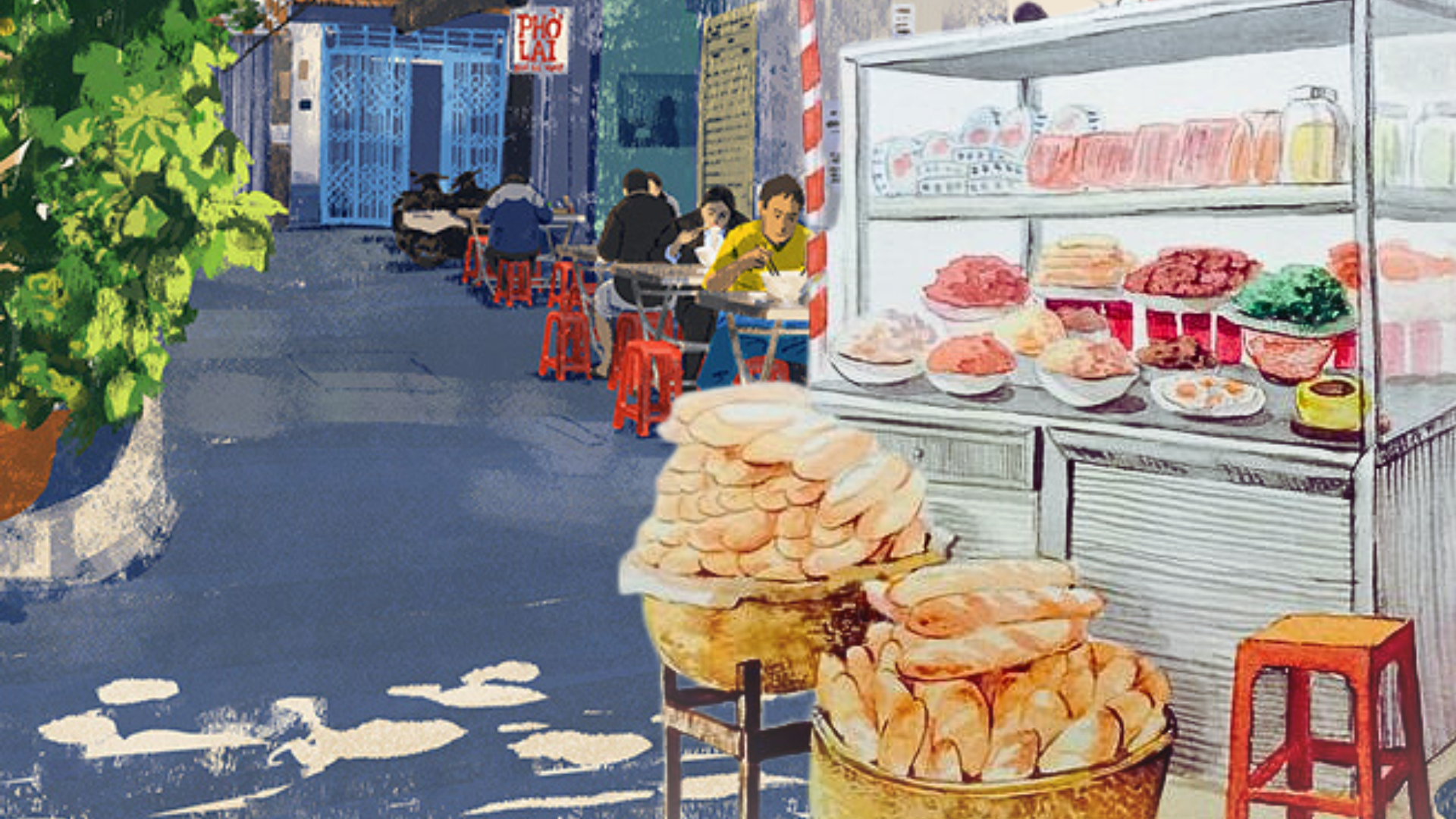 Hoàn thành phiếu bài tập
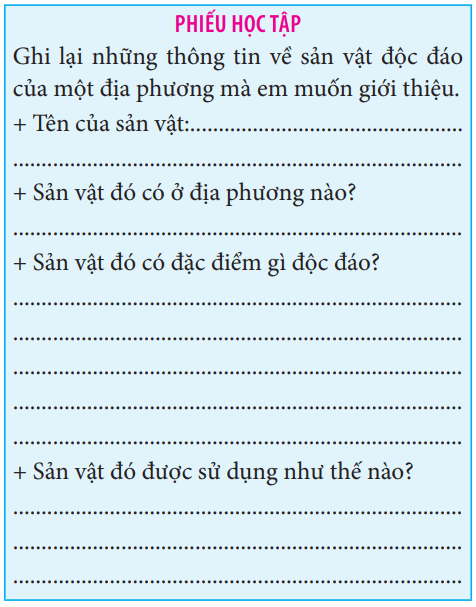 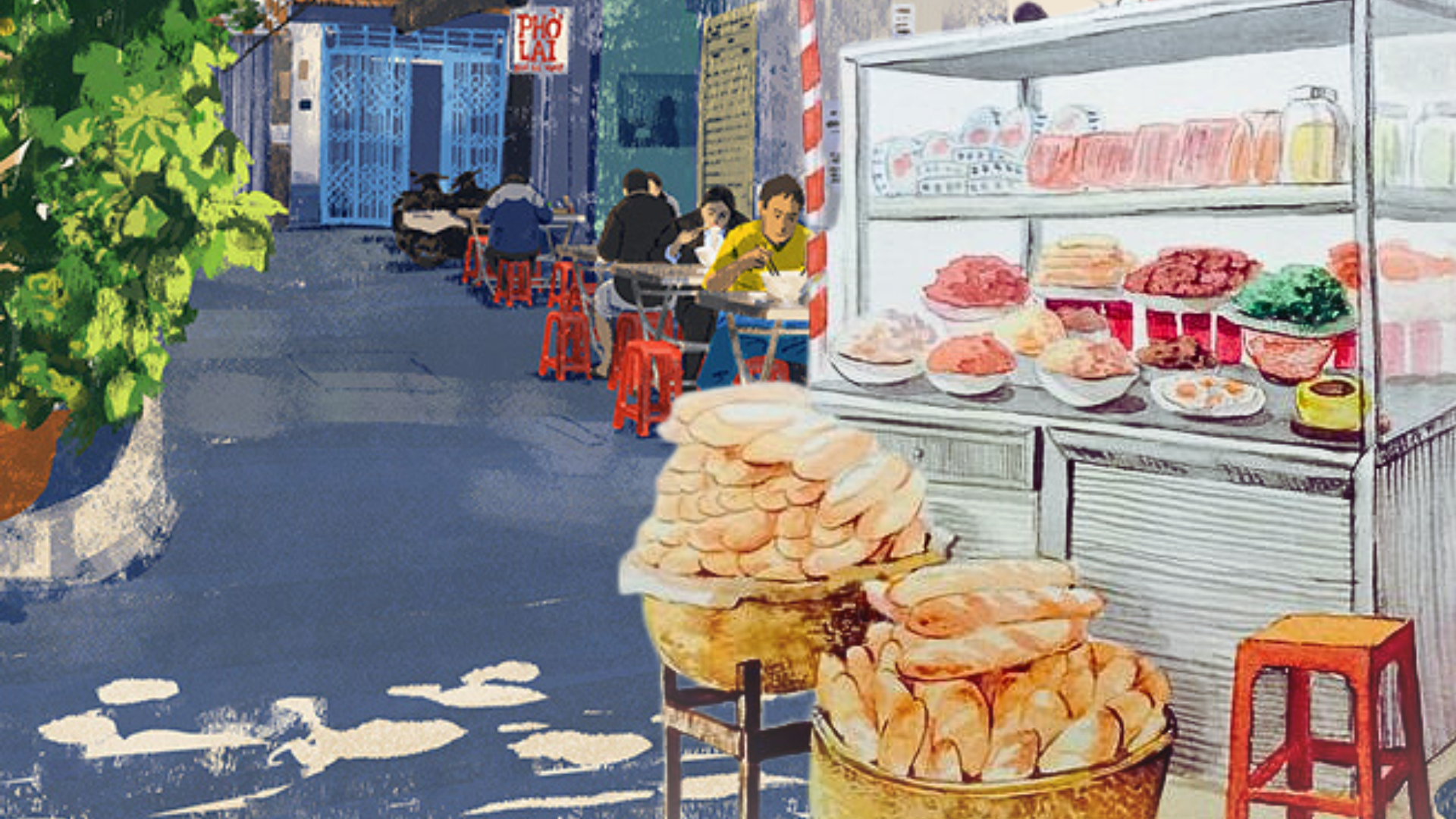 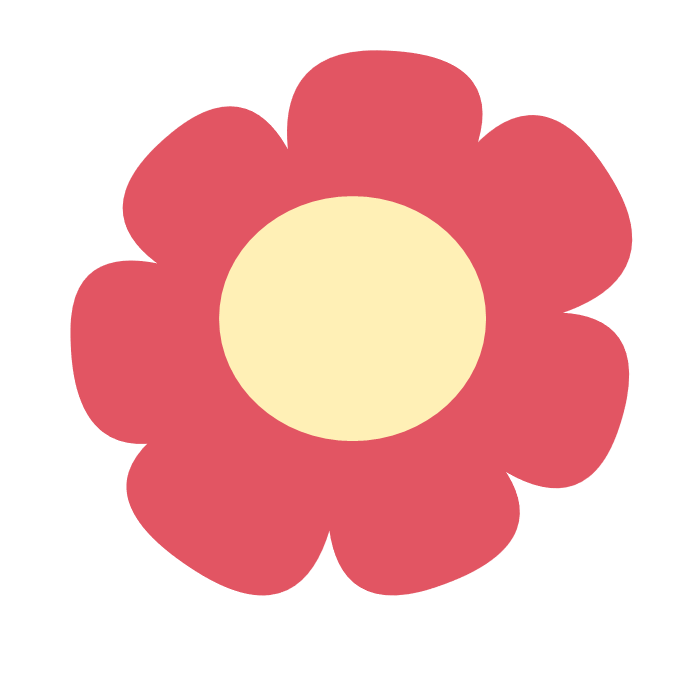 2
Trình bày
Thực hành giới thiệu một sản vật địa phương theo nhóm 4.
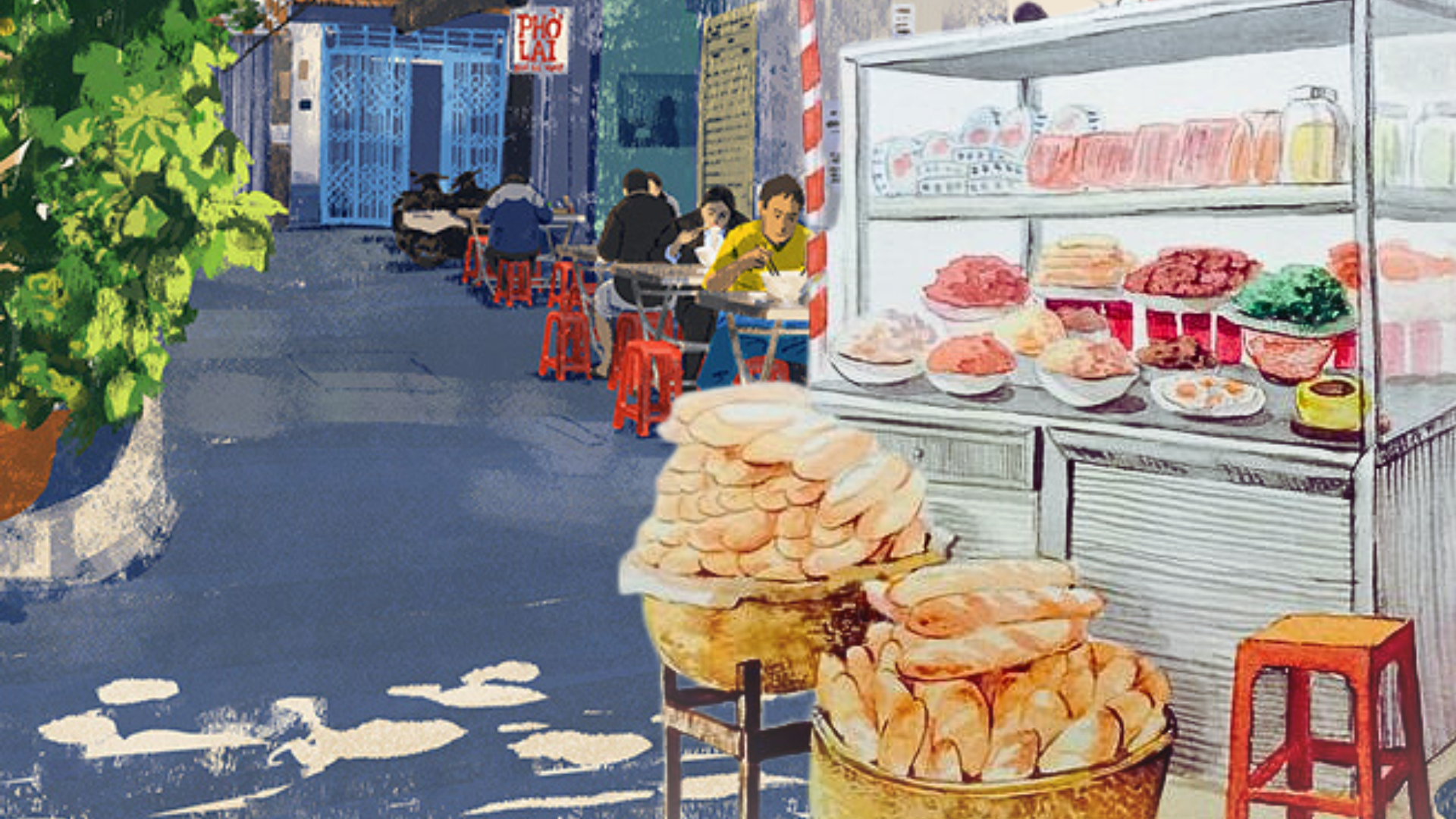 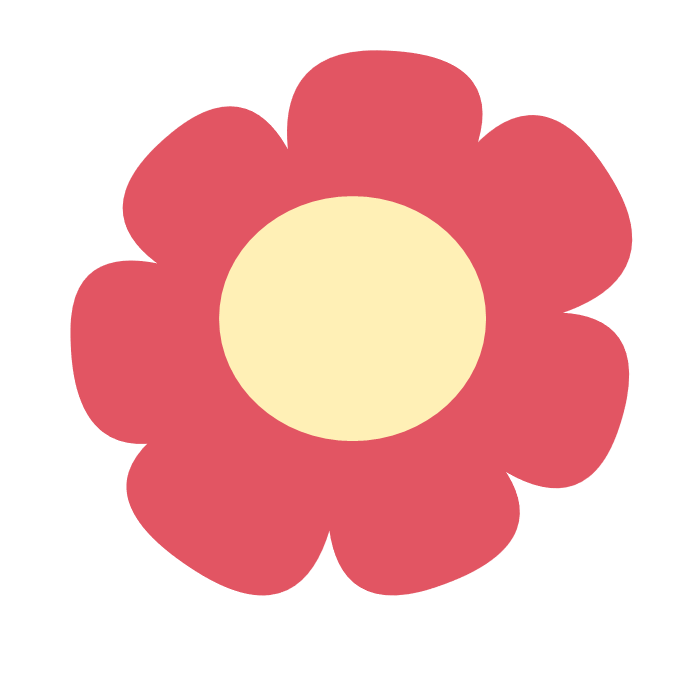 2
Trình bày
Các em giới thiệu sản vật .
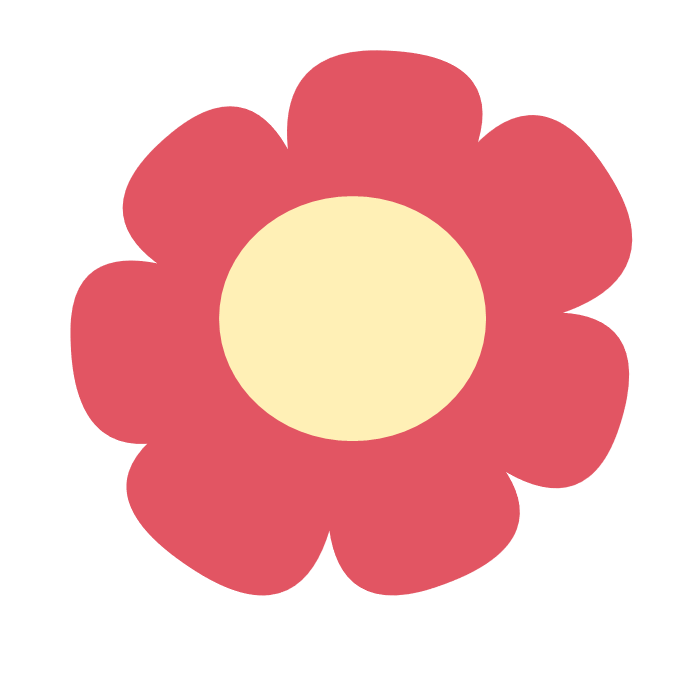 Chú ý
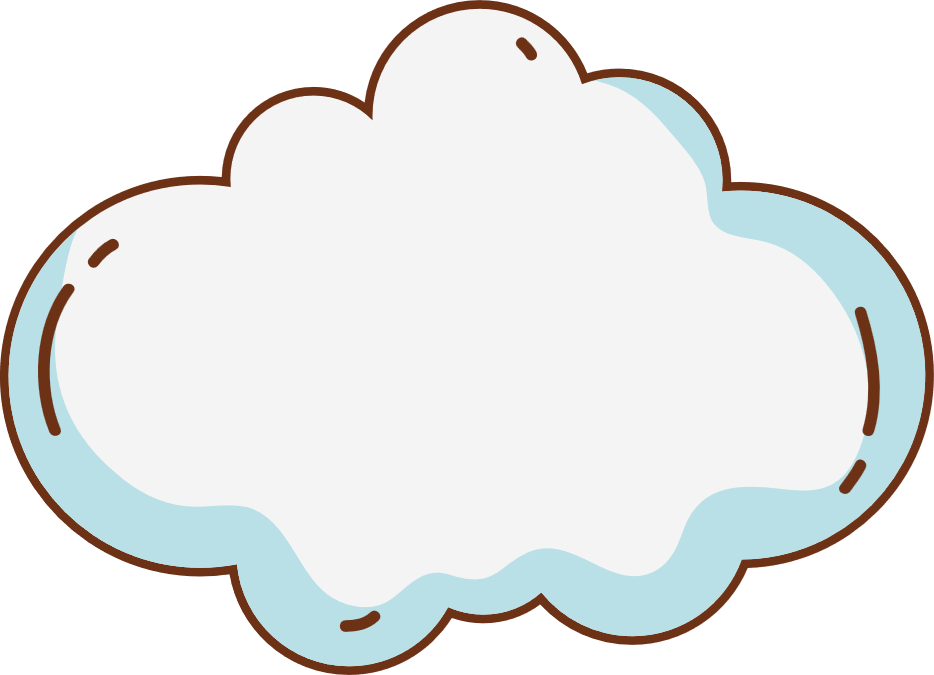 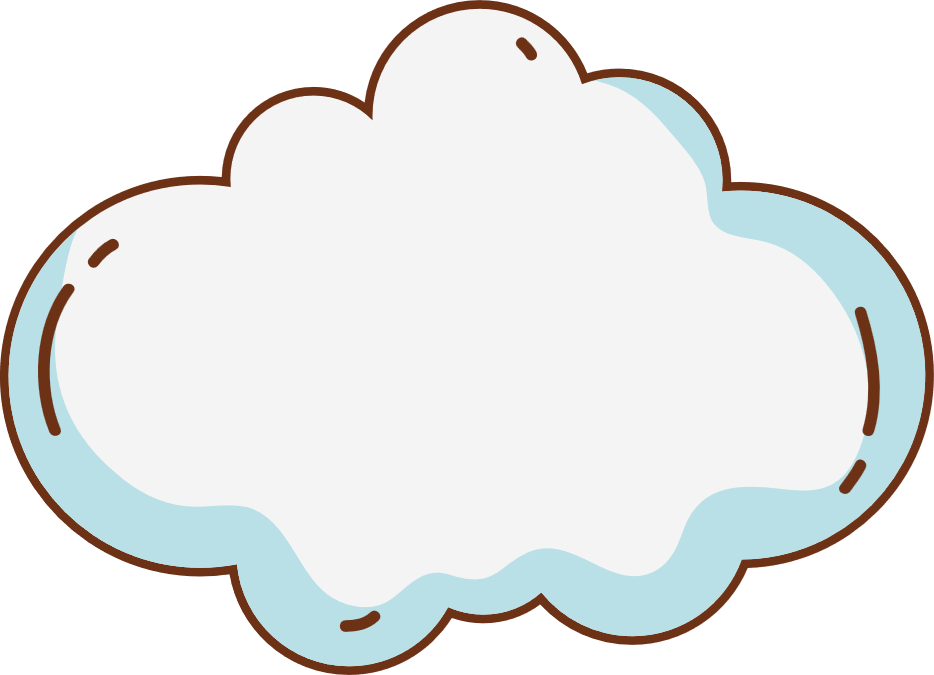 Khi nói, em cần kết hợp thể hiện tình cảm, cảm xúc qua giọng nói, cử chỉ, diệu bộ,.. sử dụng tranh ảnh, video,... để bài giới thiệu thêm sinh động.
Khi bạn trình bày, em cần lắng nghe để ghi lại những thông tin thú vị; chuẩn bị câu hỏi và ý kiến để tham gia trao đổi, góp ý.
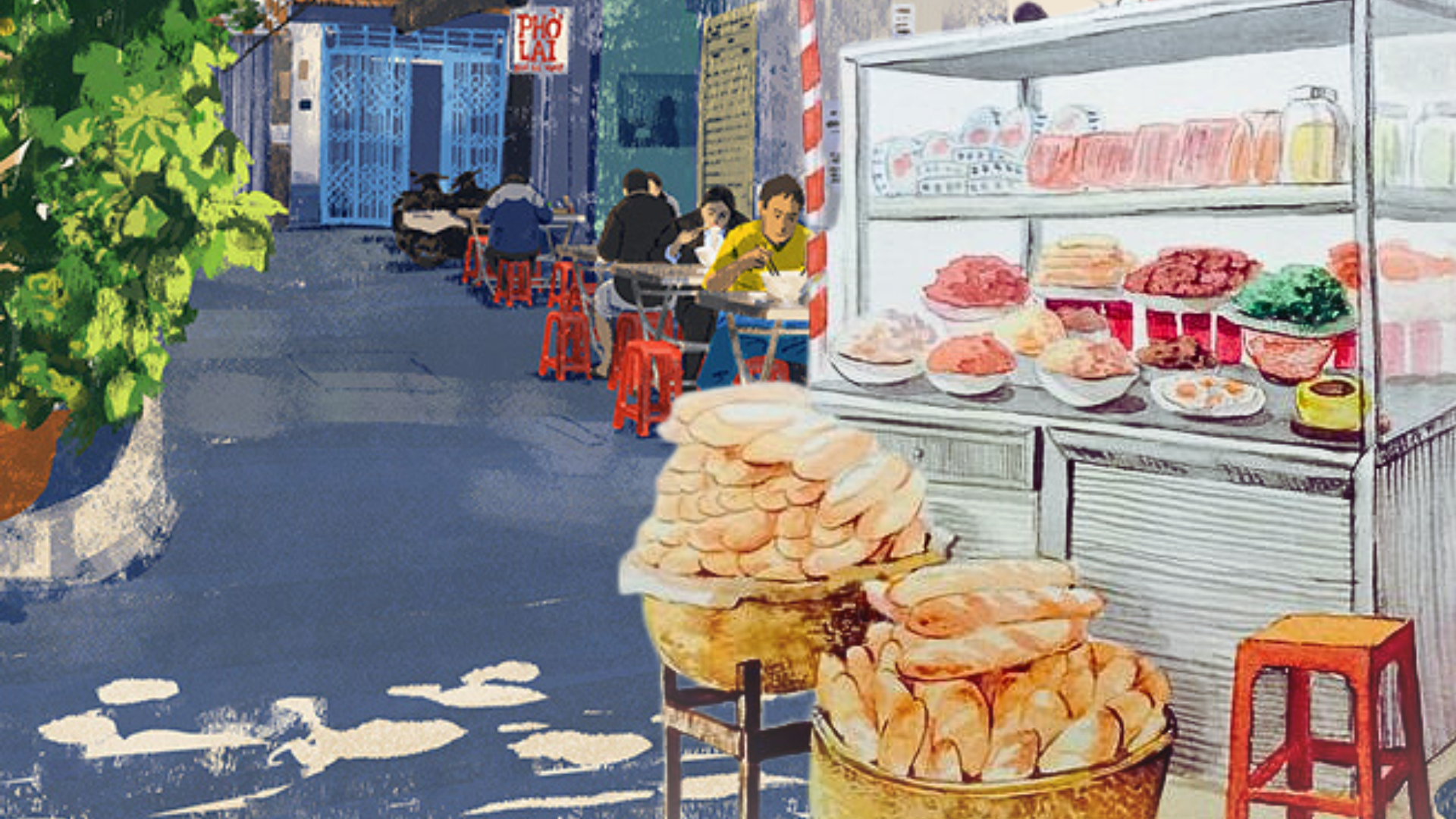 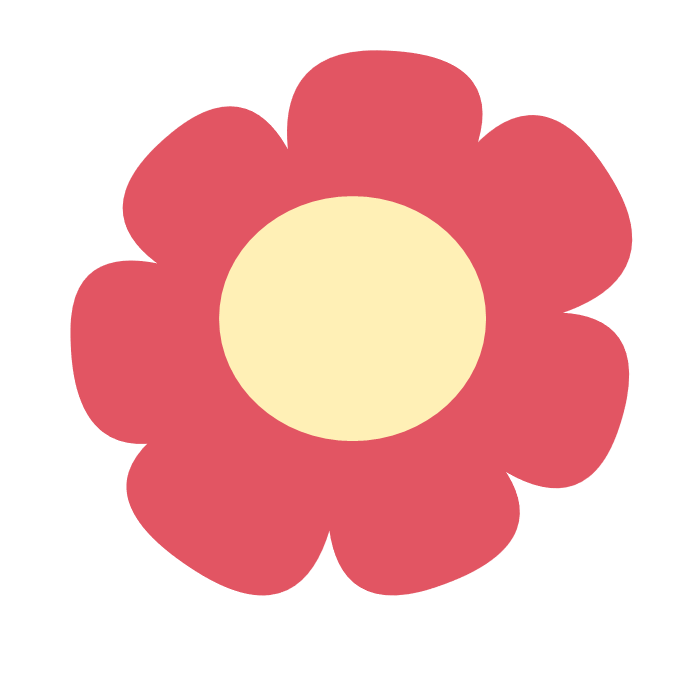 2
Trao đổi, góp ý
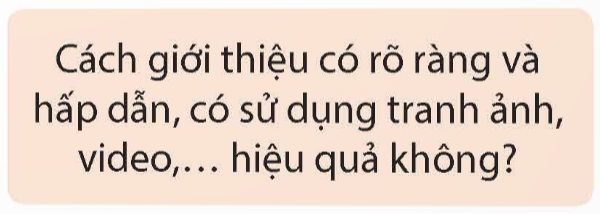 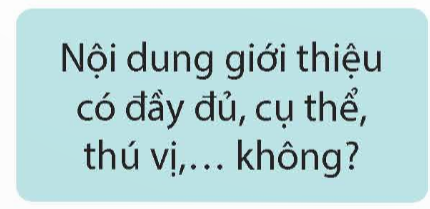 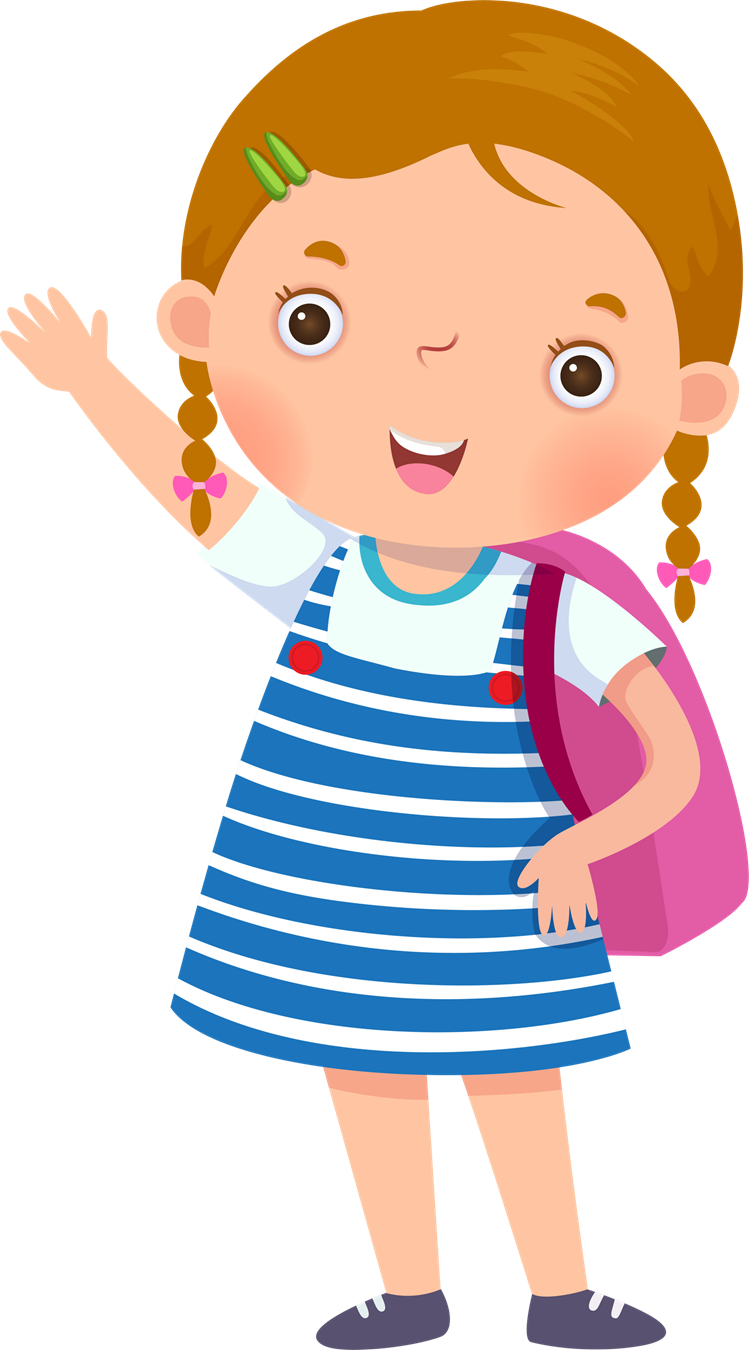 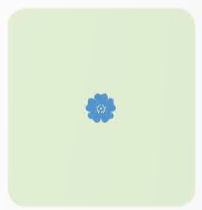 [Speaker Notes: An: cương, khởi; 
Kim anh: minh, hải
Minh: an, hèng
Hải: đức anh
Cương:  quân
Nếu còn thồi gian gọi thúy, huy]
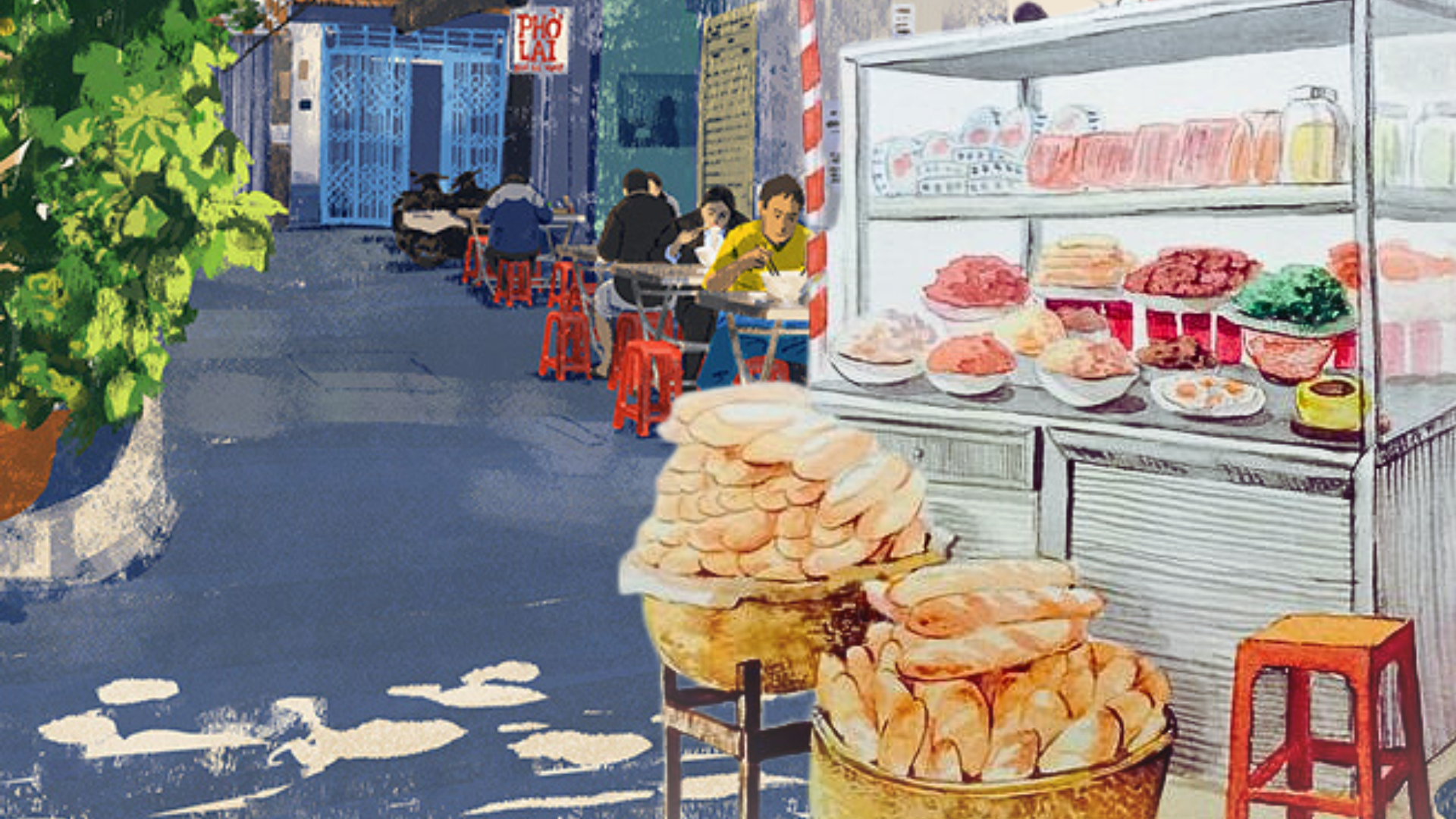 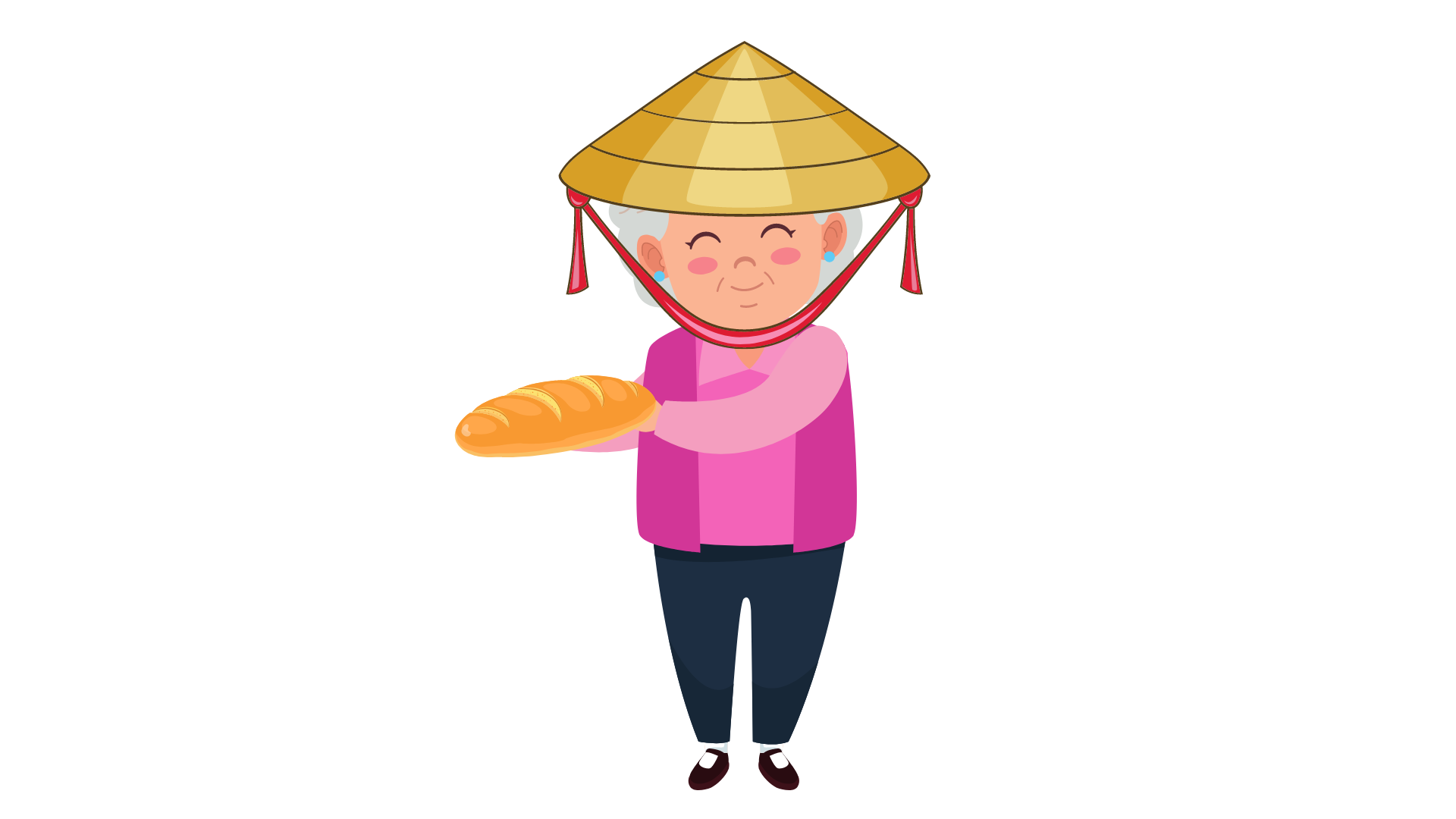 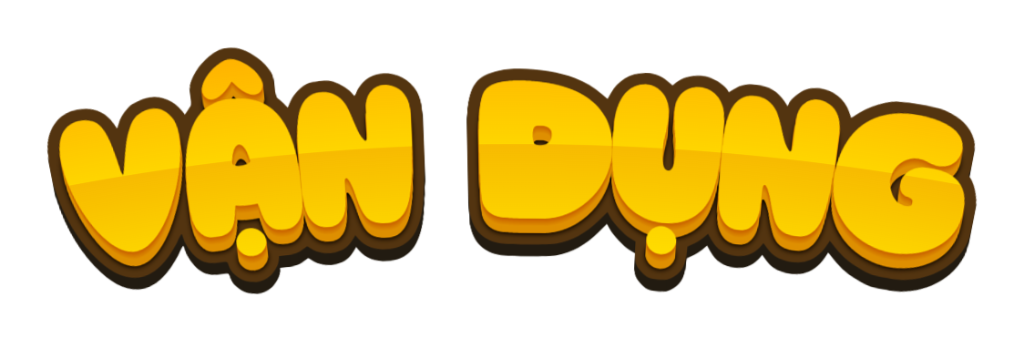 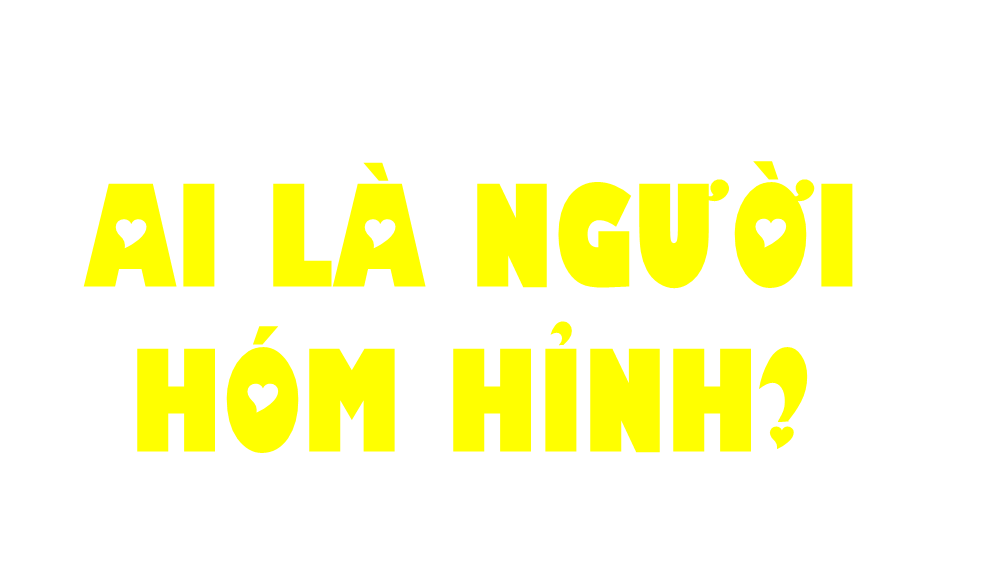 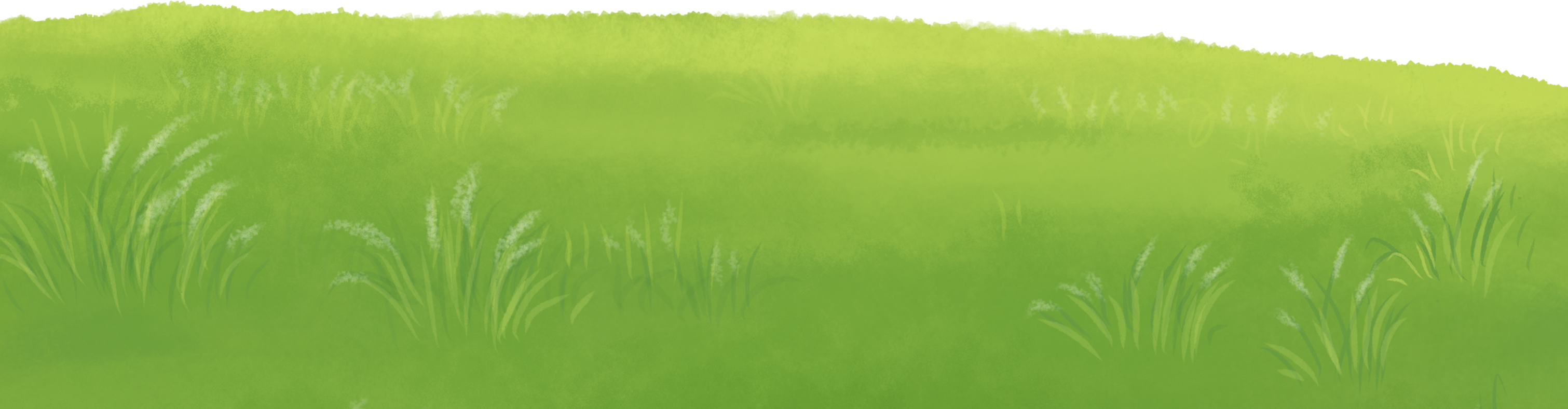 [Speaker Notes: An, cương, khởi.]
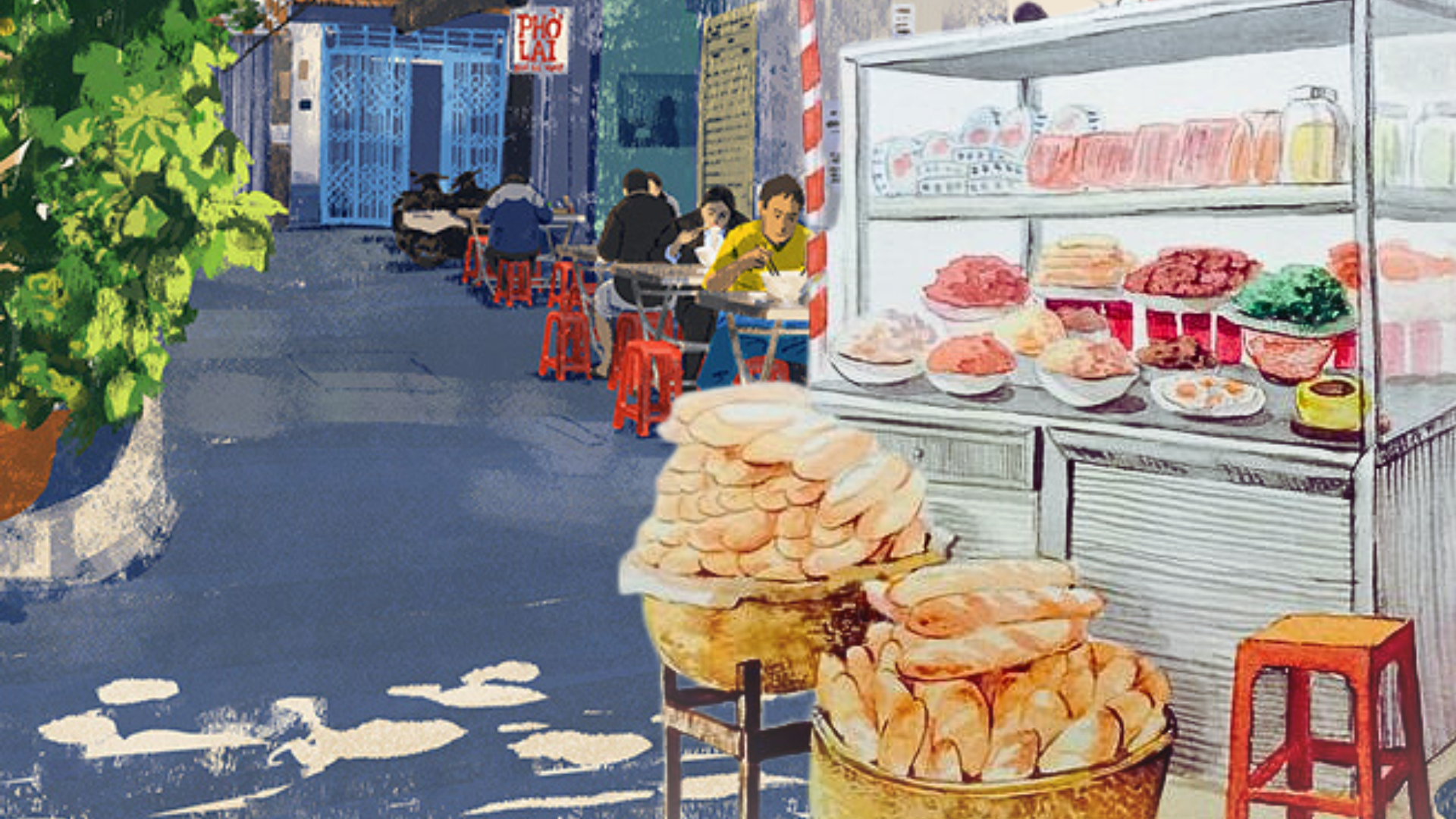 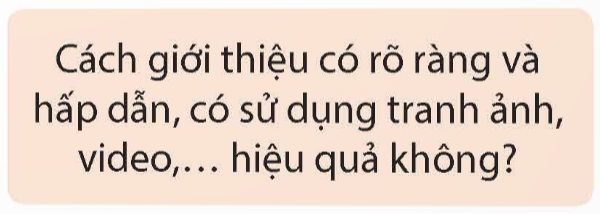 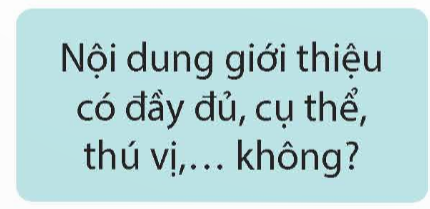 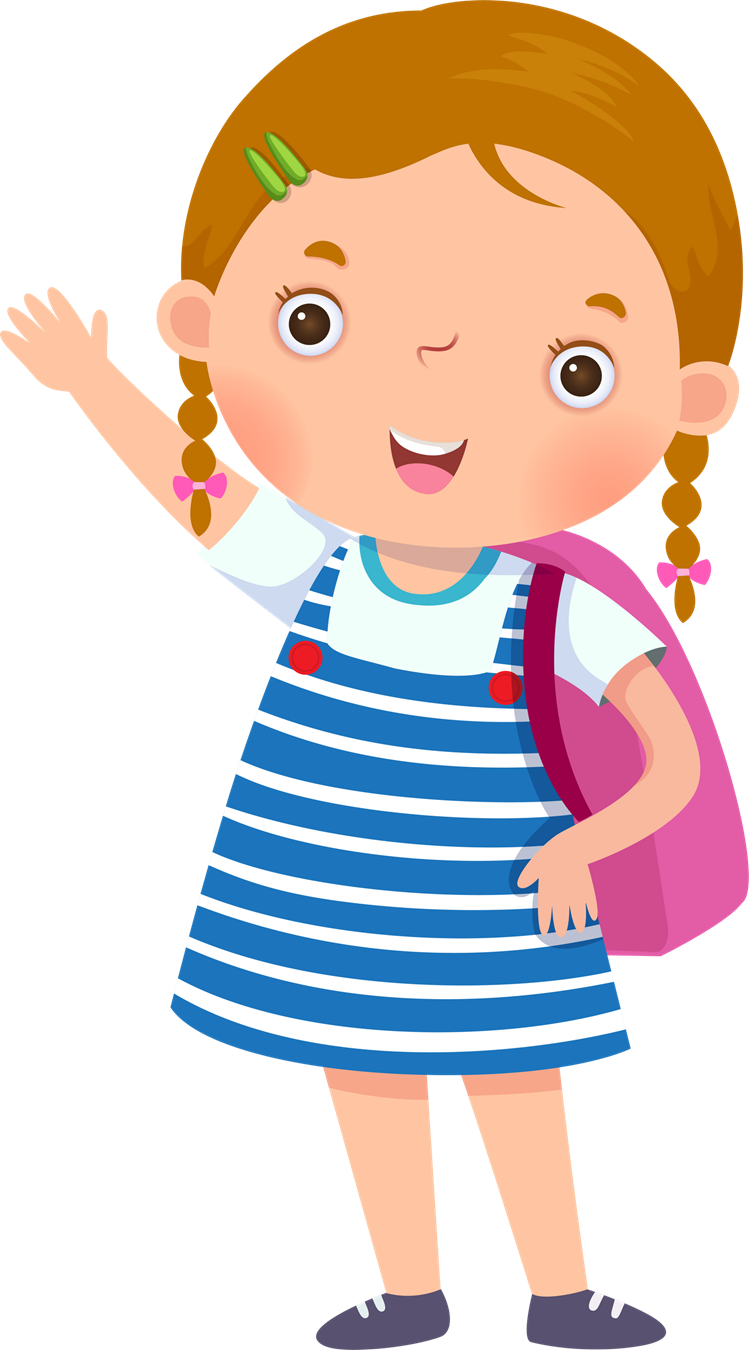 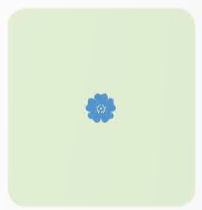 [Speaker Notes: An: cương, khởi; 
Kim anh: minh, hải
Minh: an, hèng
Hải: đức anh
Cương:  quân
Nếu còn thồi gian gọi thúy, huy]
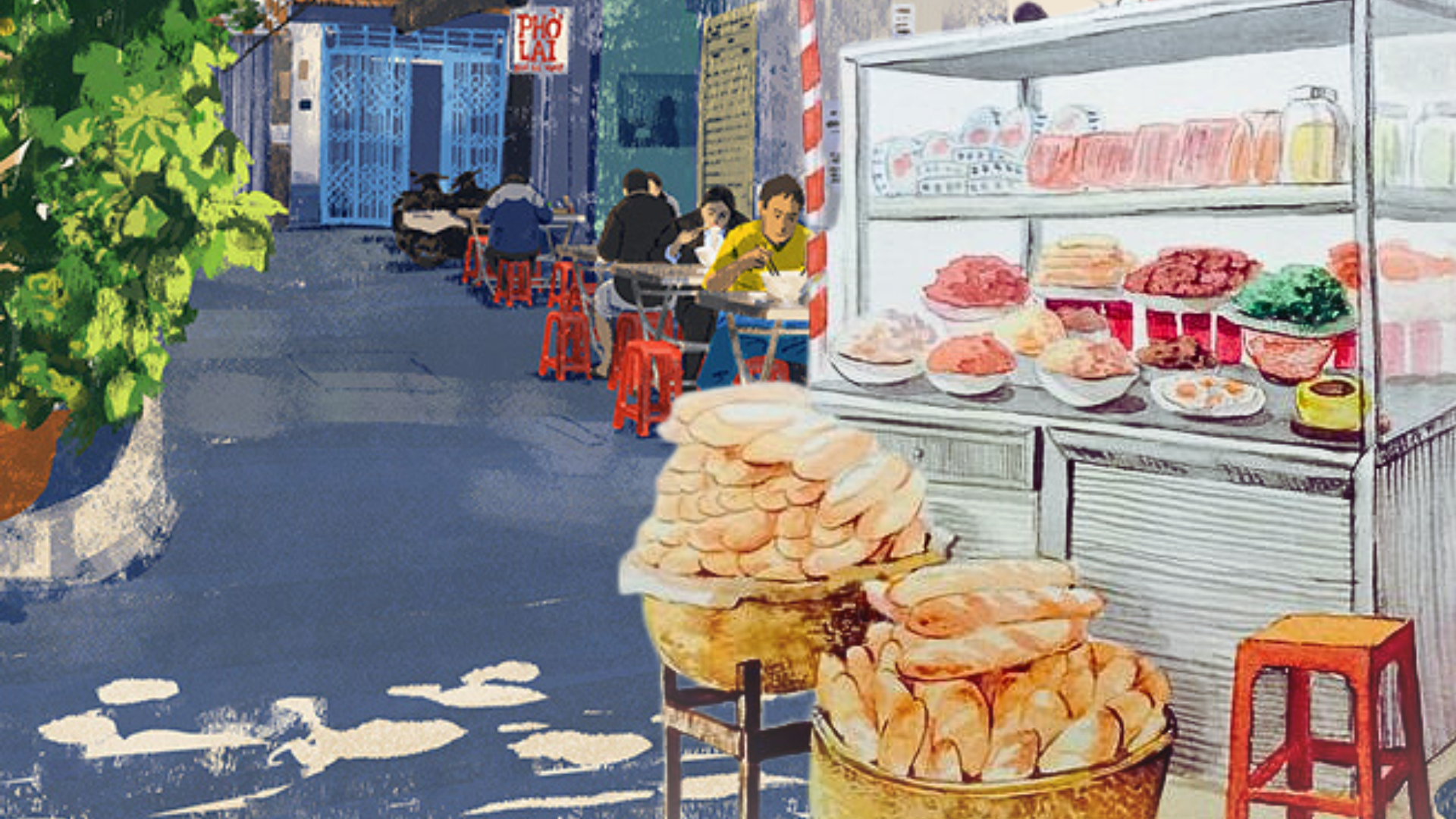 Chia sẻ cảm xúc của em sau bài học.